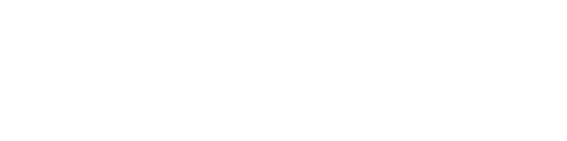 Concentration polarization modeling for reverse osmosis membranes with engineered surface features
Zuo Zhou1, David A. Ladner1, Negin Kananizadeh1, Sapna Sarupria1, Scott M. Husson1, Illenia Battiato2, 
 
1Clemson University
2Stanford University
Overall Approach
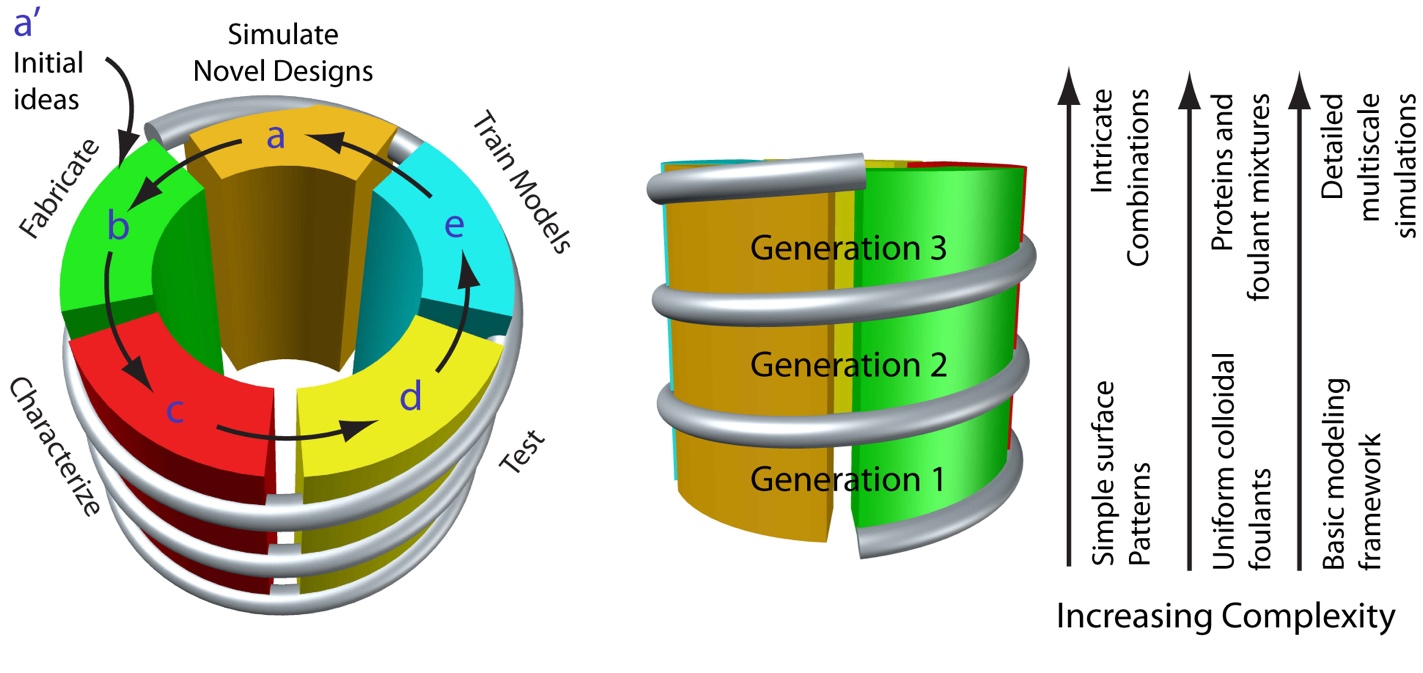 2
Motivation from experiments
3
Membrane: Polyamide thin-film composite nanofiltration membrane.
Nanoscale patterning
Chemical coating
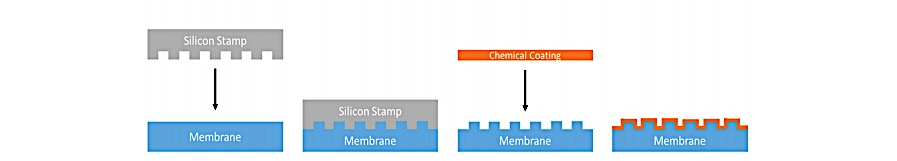 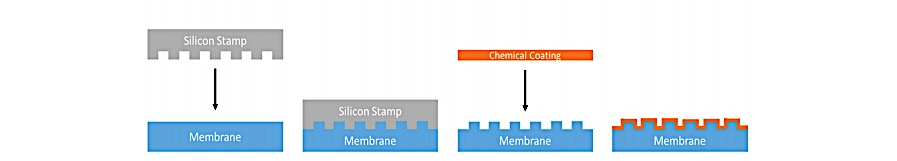 4
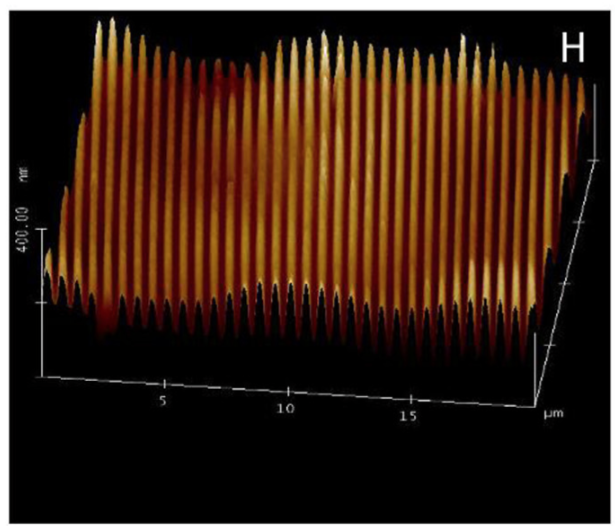 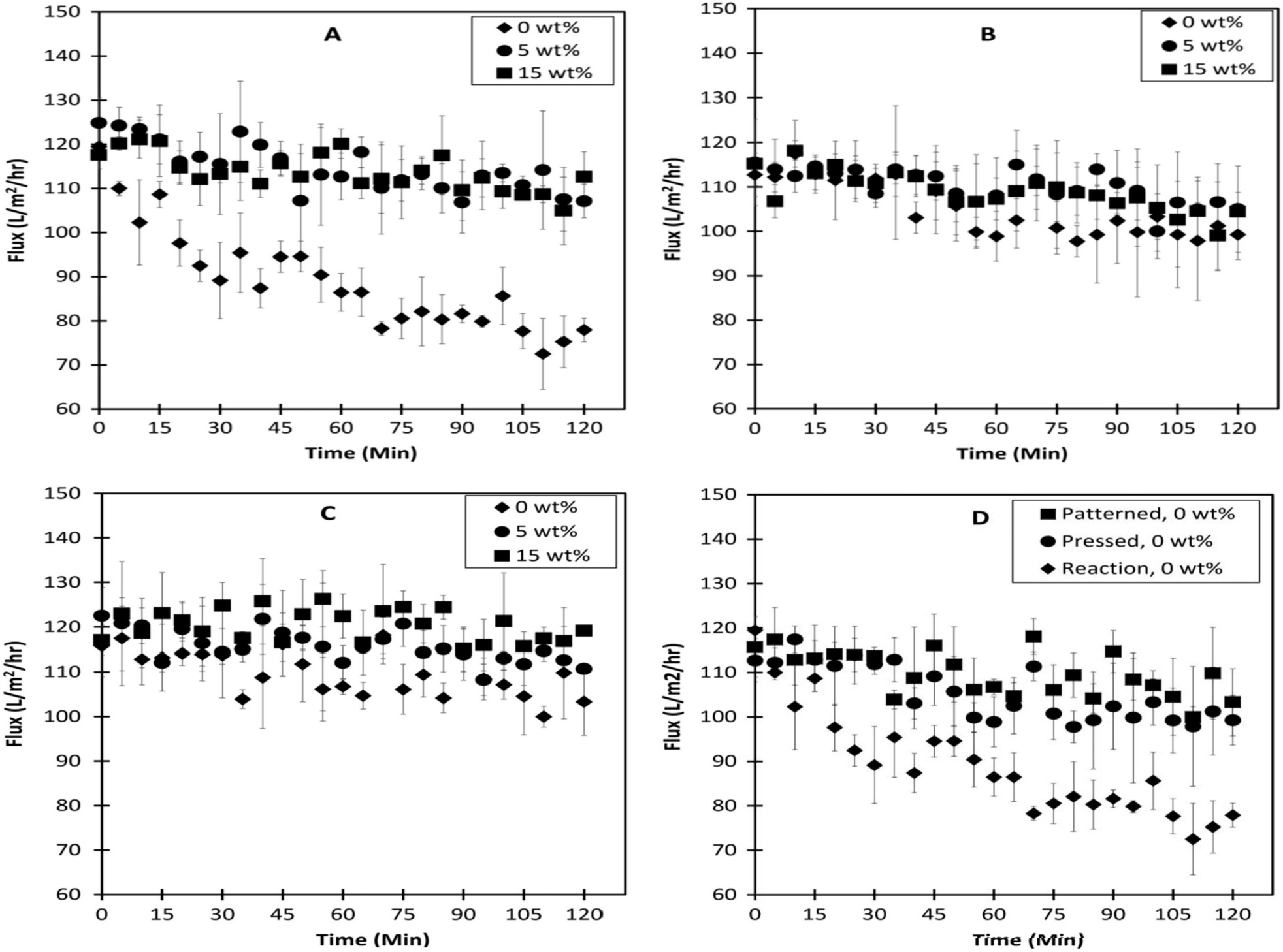 Weinman & Husson, Journal of Membrane Science 513 (2016) 146–154
5
Modeling methods
6
Goals
membrane
membrane
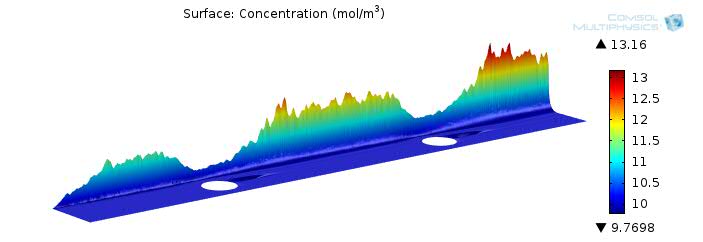 This research is to study concentration polarization (CP) on patterned membranes. 

The goal is to learn the mechanisms behind CP development.
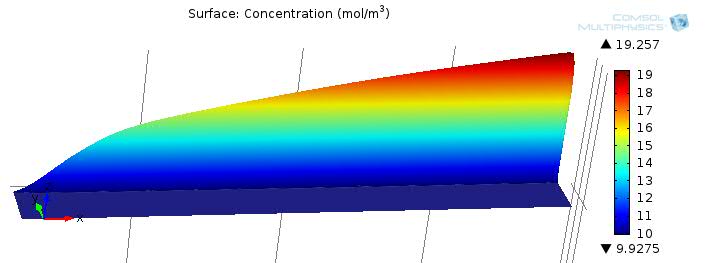 7
[Speaker Notes: Editorial Guidelines on Bullets:

1. 	Vertical lists are best introduced by a grammatically complete sentence followed by a colon. No periods 
      	are required at the end of entries unless at least one entry is a complete sentence, in which case a period 
	is necessary at the end of each entry. 
	Example: A university can be judged by three measures:
	· The quality of its students
	· The quality of it faculty
	· The quality of its infrastructure
 
2.	If a list completes the sentence that introduces it, items begin with lowercase letters, commas or semicolons 
	(if individual items contain commas) are used to separate each item, and the last item ends with a period. 
	Note that the introductory clause does not end with a colon. 
	Example: A university can be judged by
	· the quality of its students,
	· the quality of its faculty,
	· the quality of its infrastructure.
 
3.	Avoid mixing sentence and nonsentence items in a bulleted list.]
Model Introduction
8
3D Conceptual Model
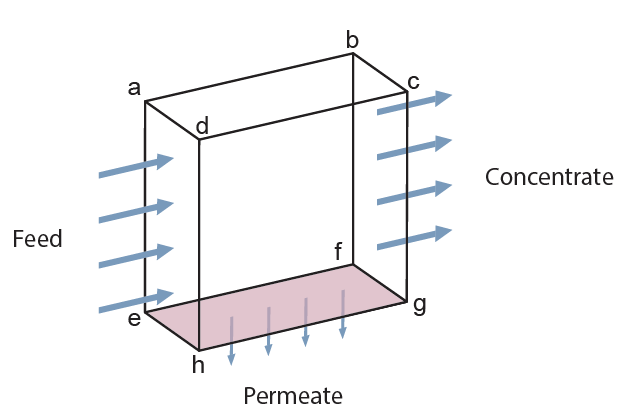 Concentrate boundary
2800 kPa
Feed boundary
0.1m/s
Inflow concentration: 25 mol/m3
Permeate: A(Δp-Δπ)
                  π=fosC
Laminar flow
Convective-diffusion
Parameters
9
Patterns
(b)
(c)
(a)
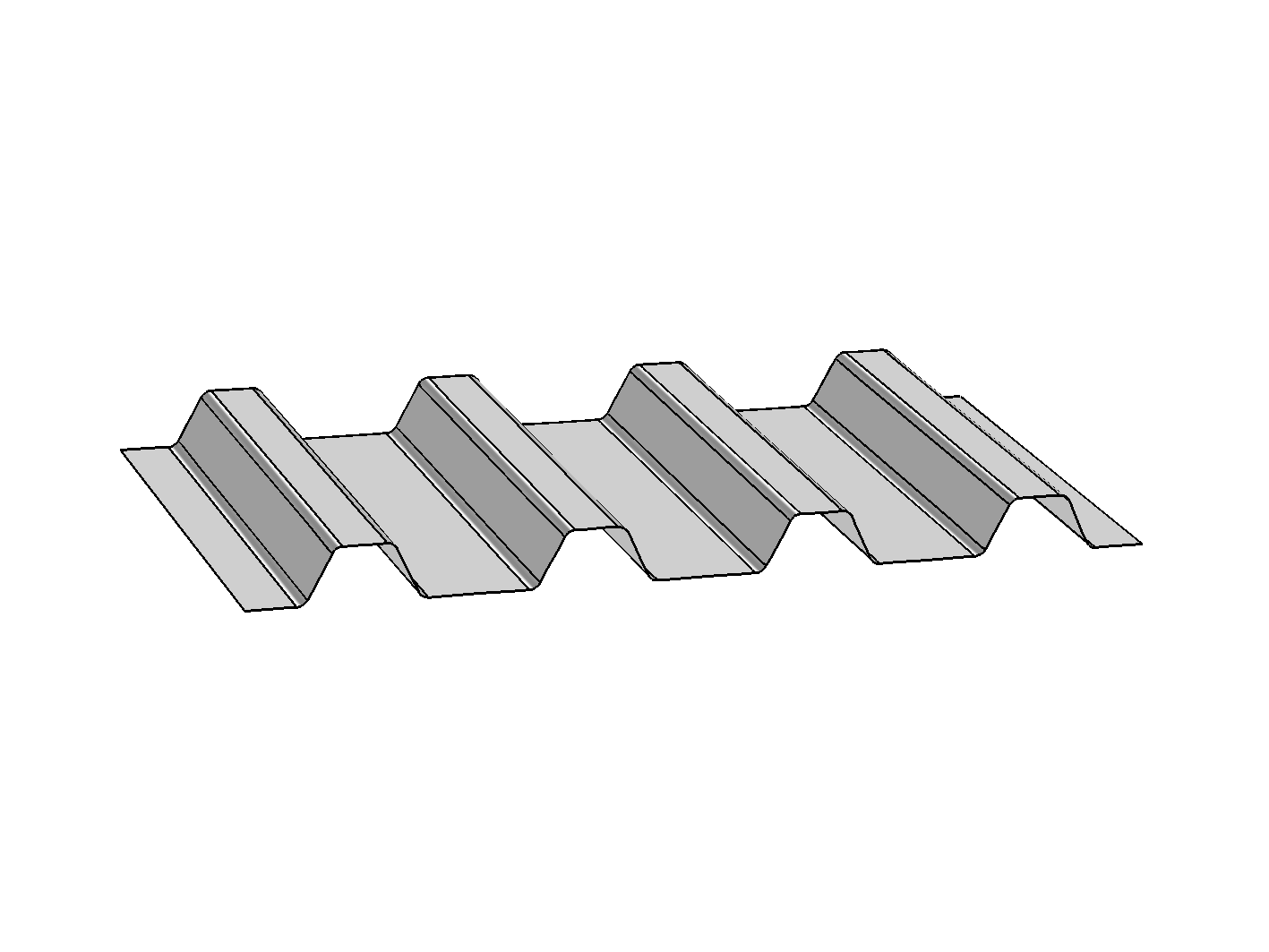 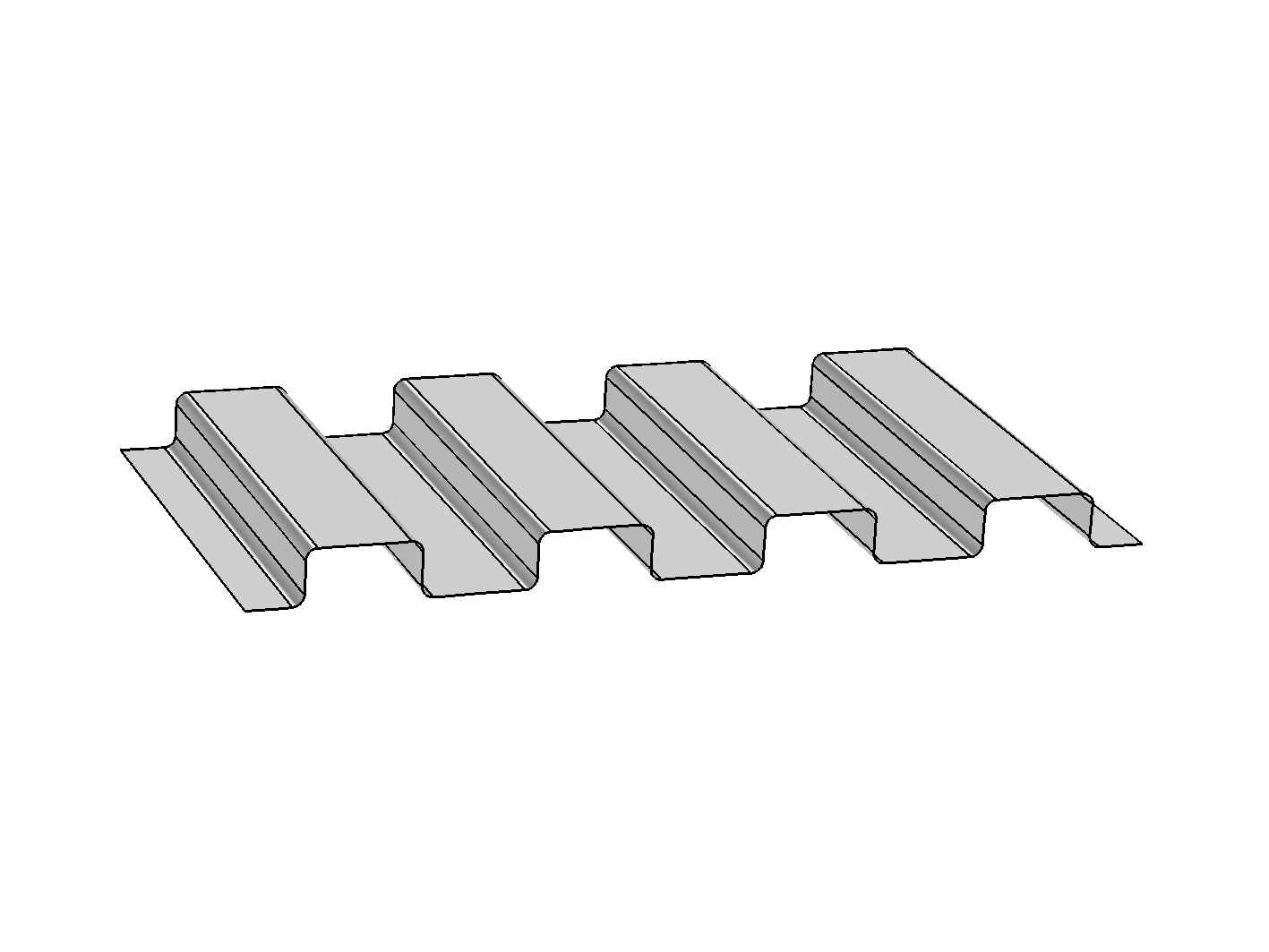 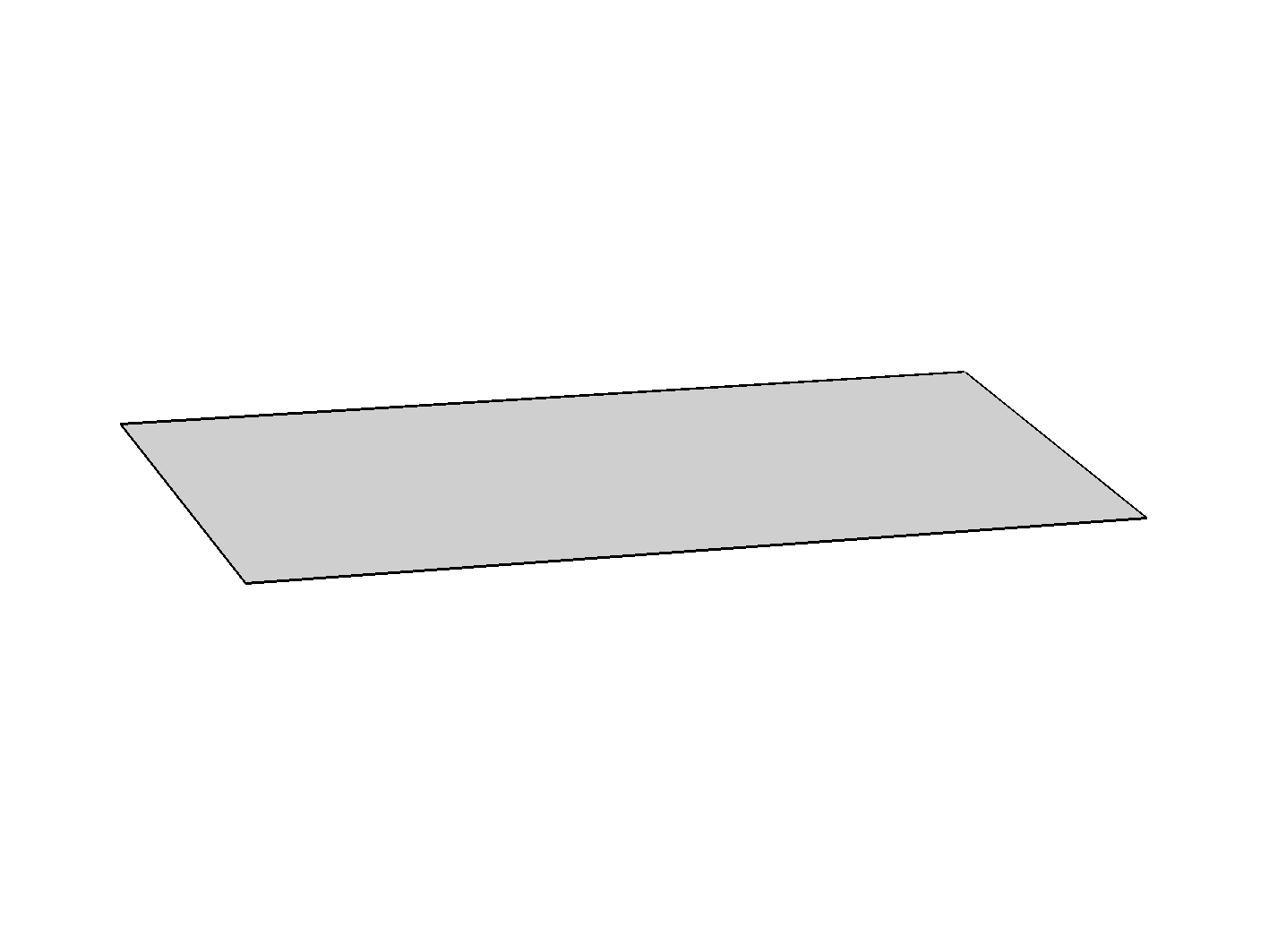 (f)
(e)
(d)
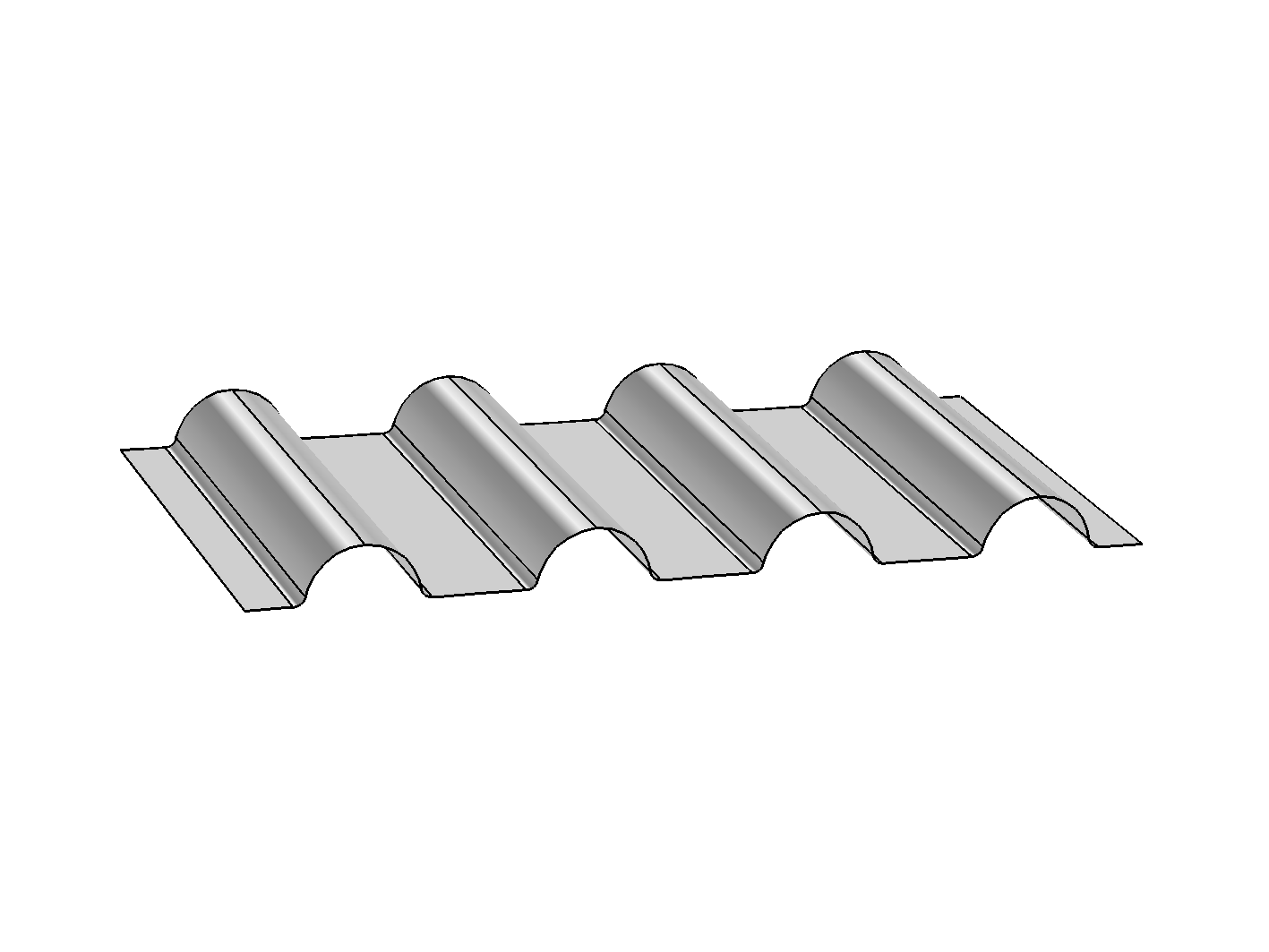 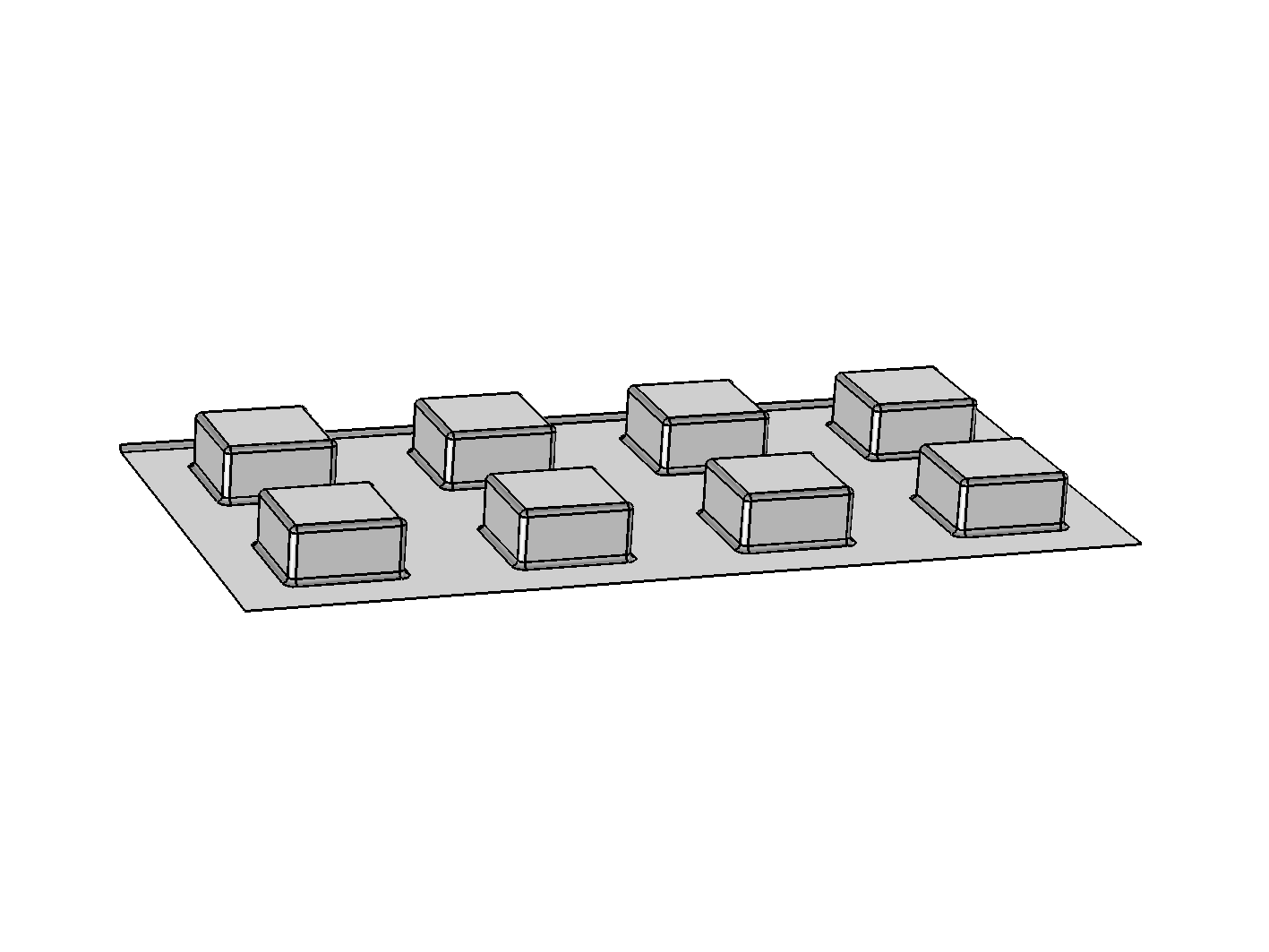 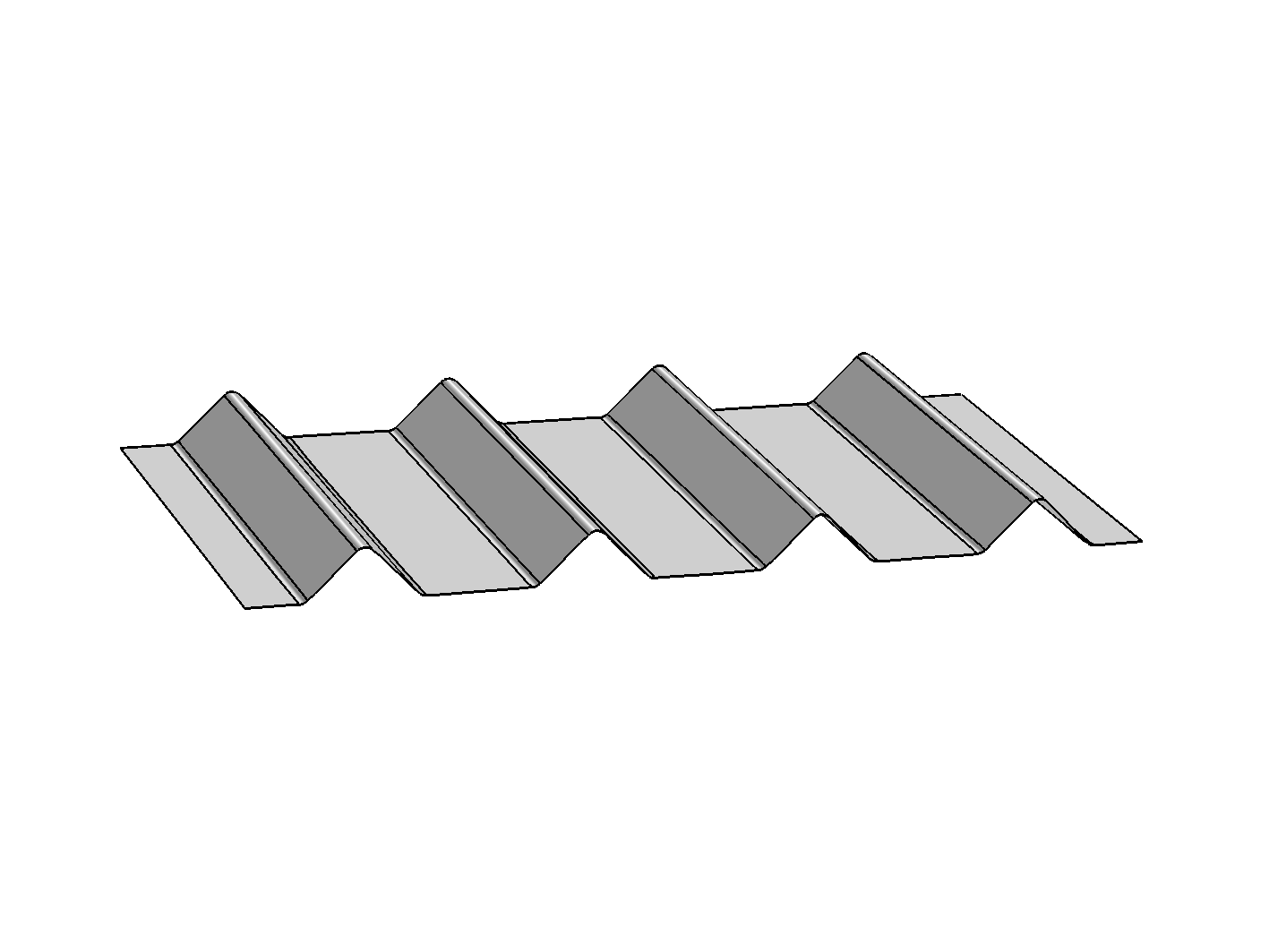 (h)
(g)
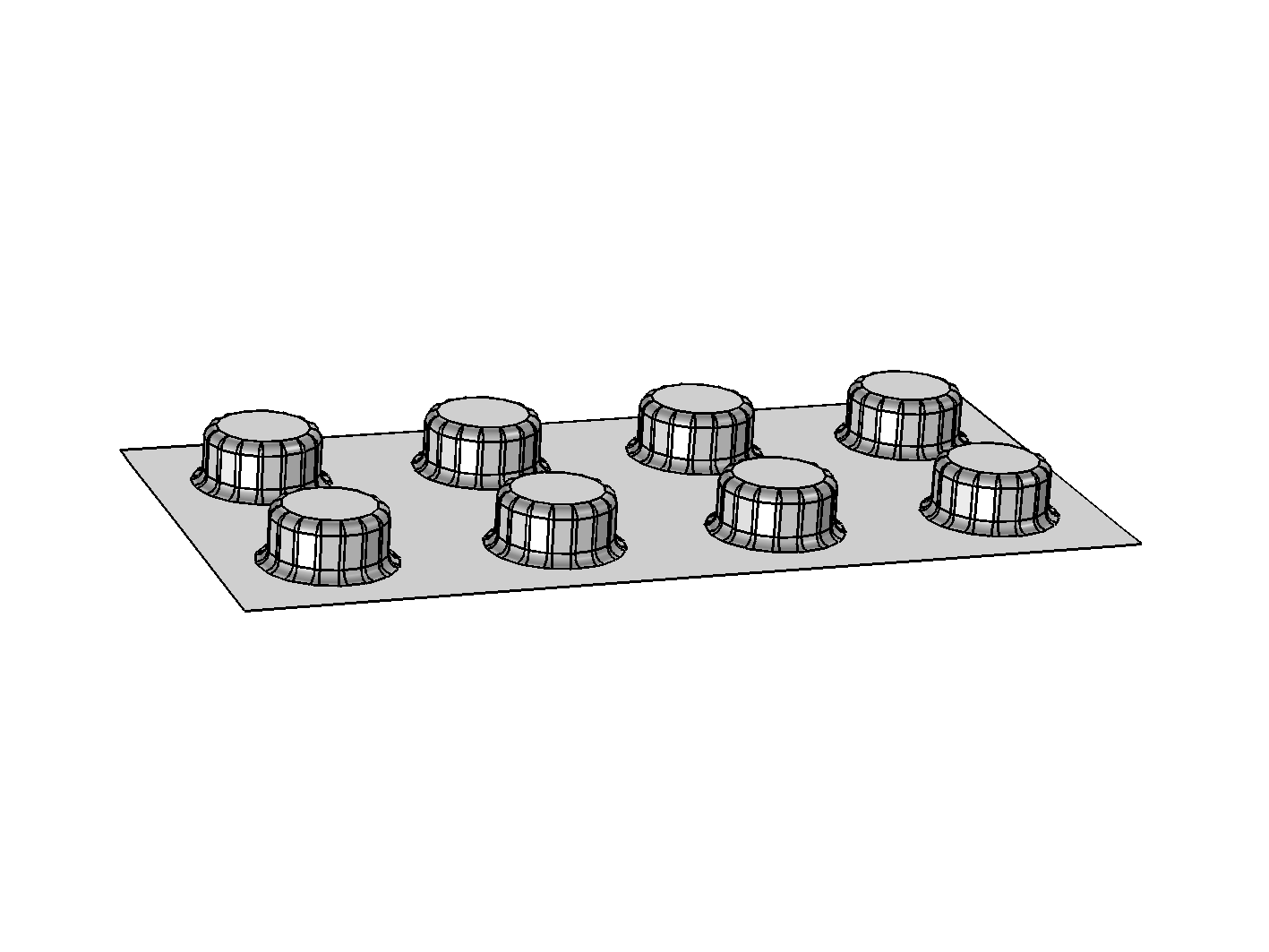 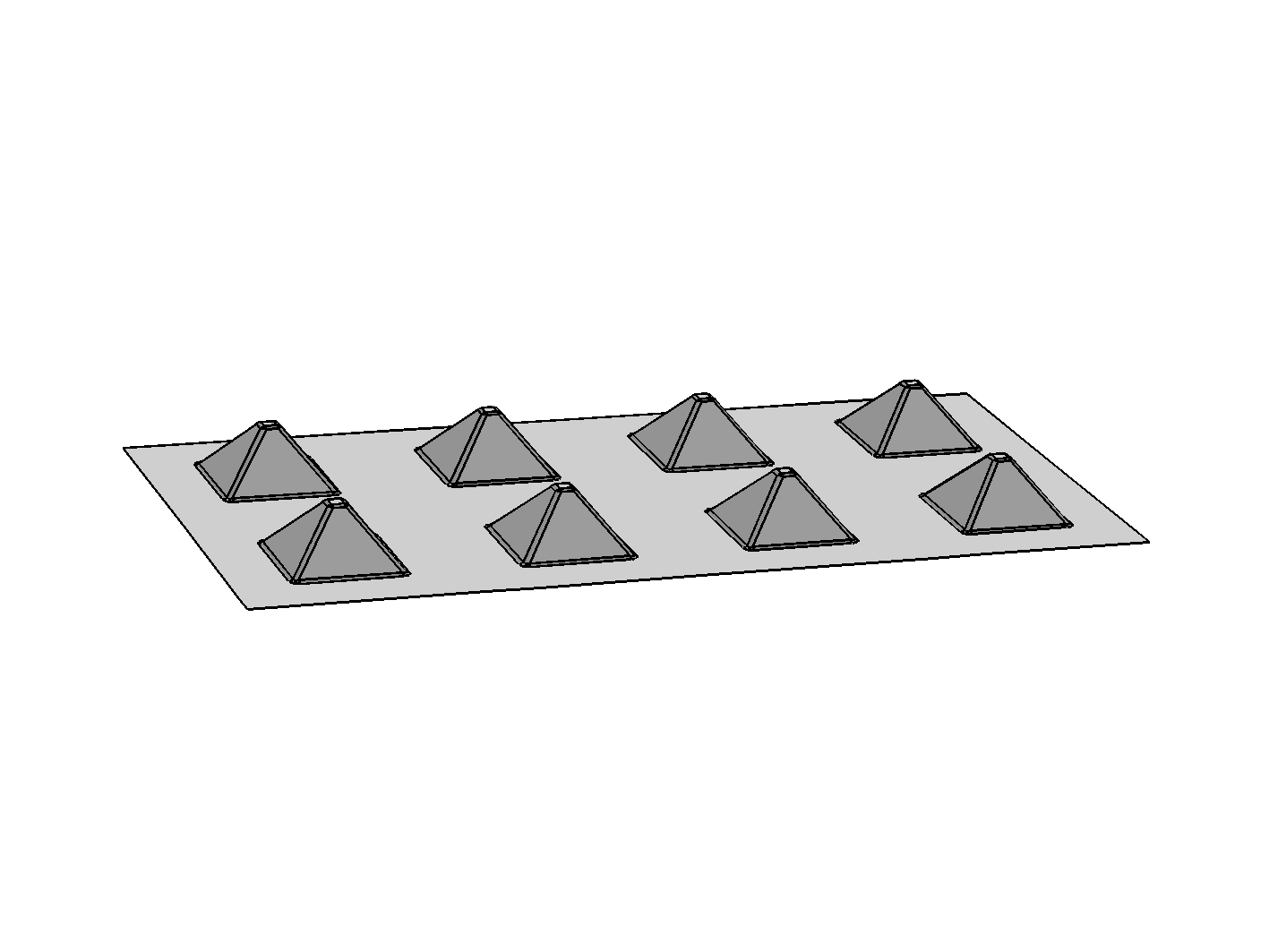 10
Pattern Sizes
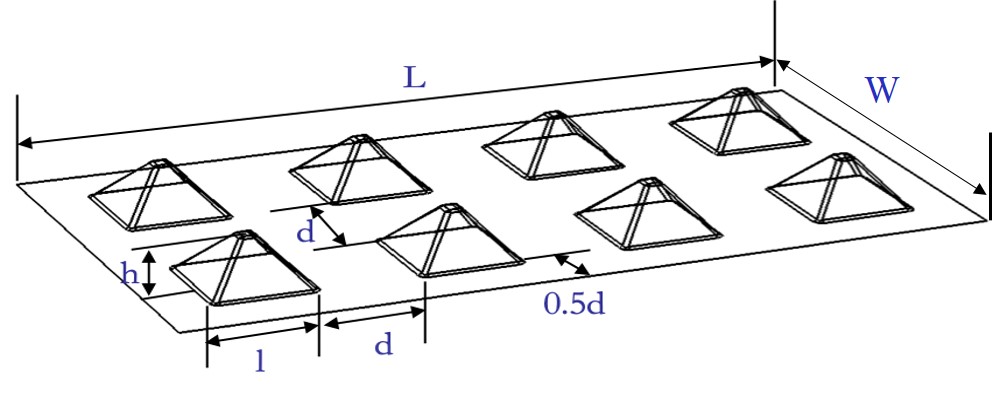 11
Pattern Sizes
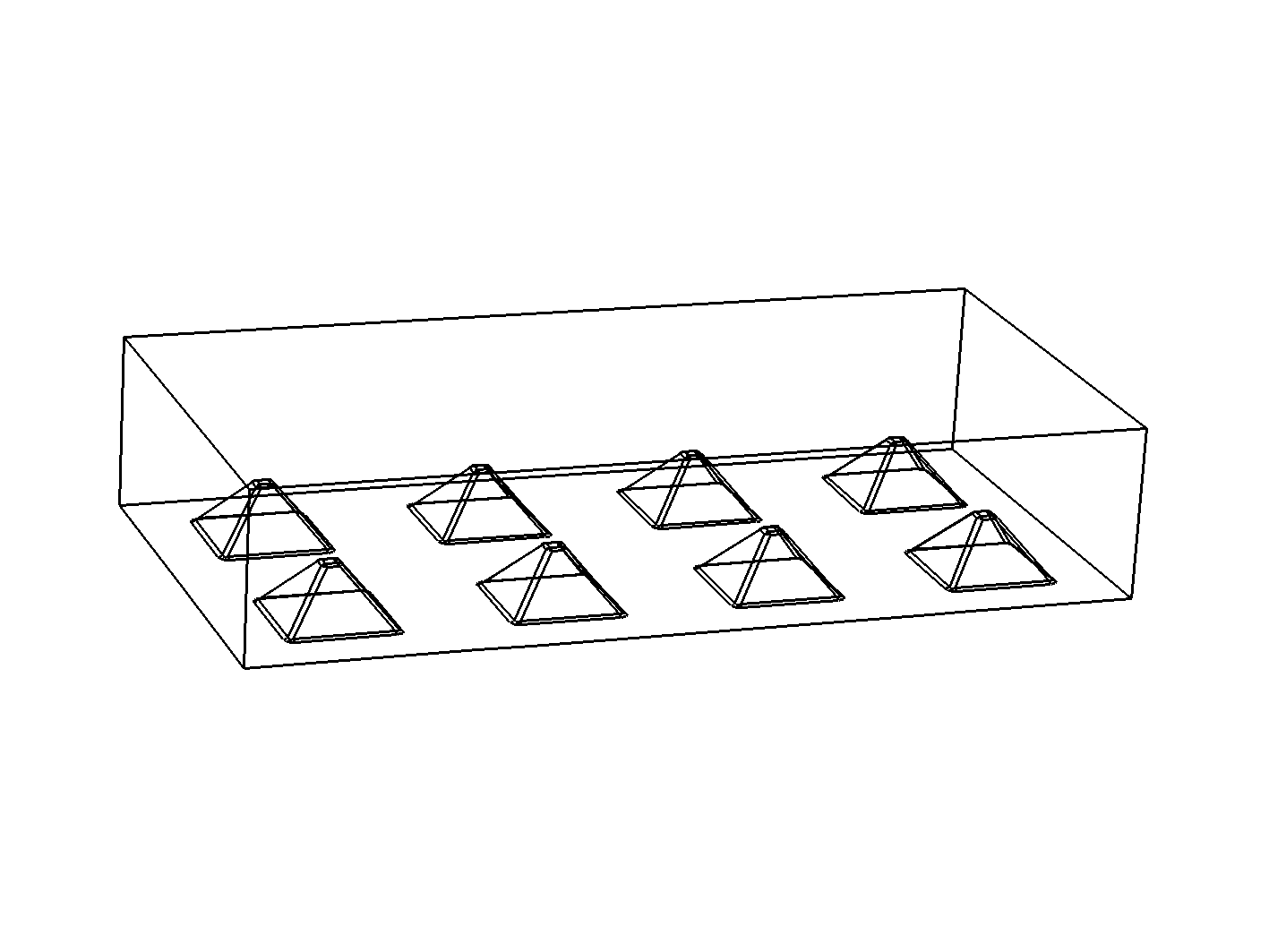 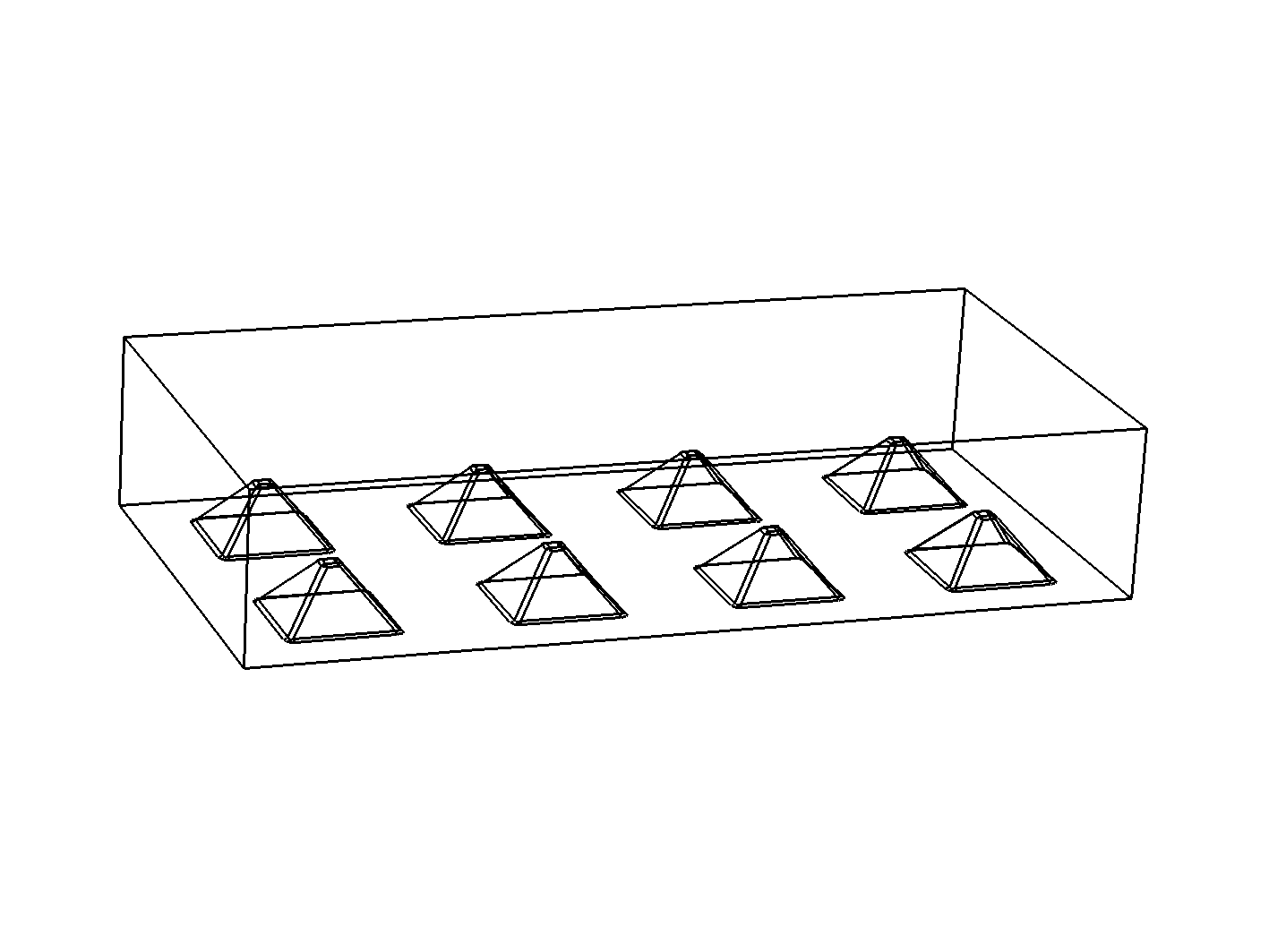 Pattern length: 2 µm
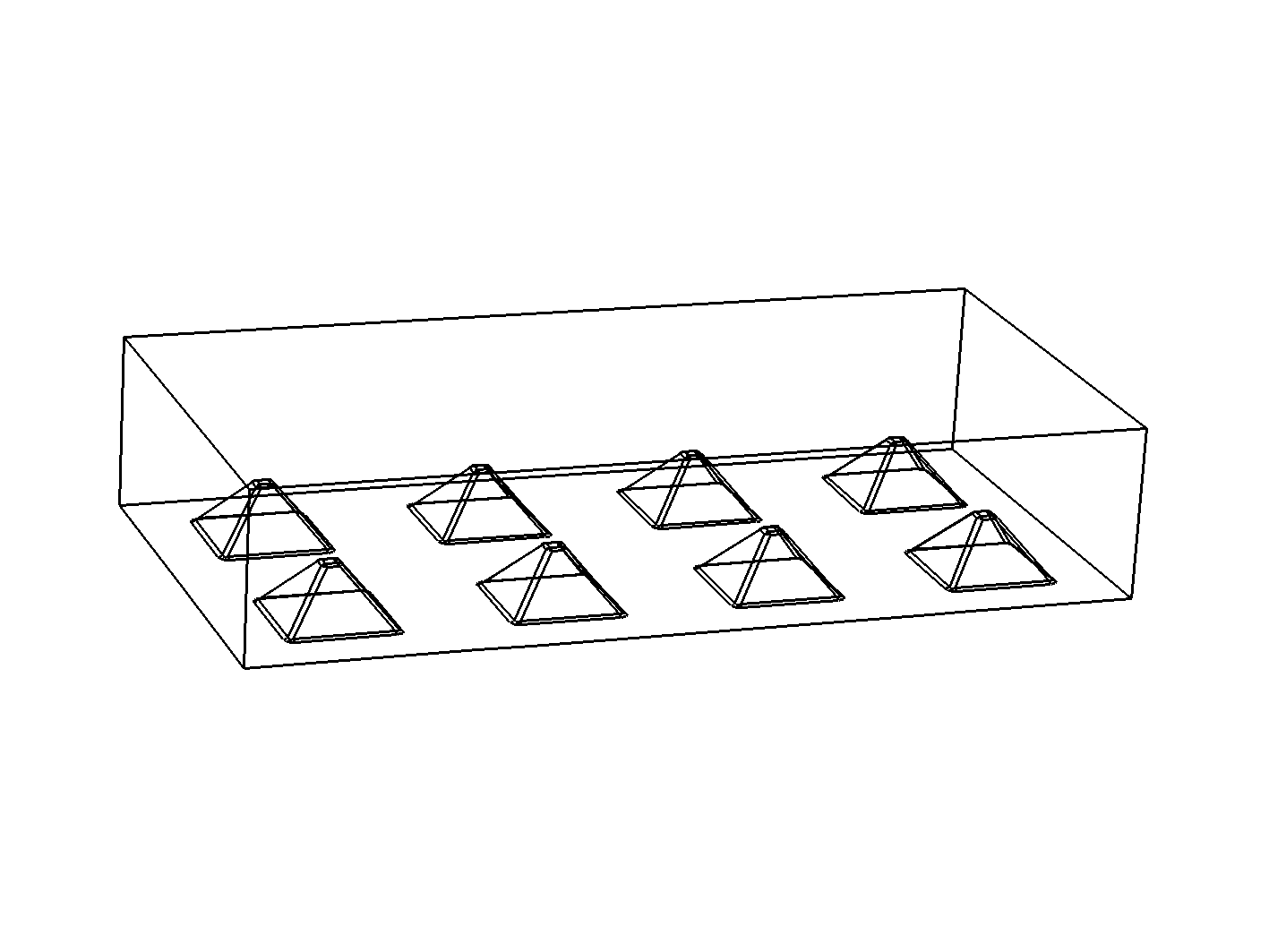 Pattern length: 128 µm
Pattern length: 8 µm
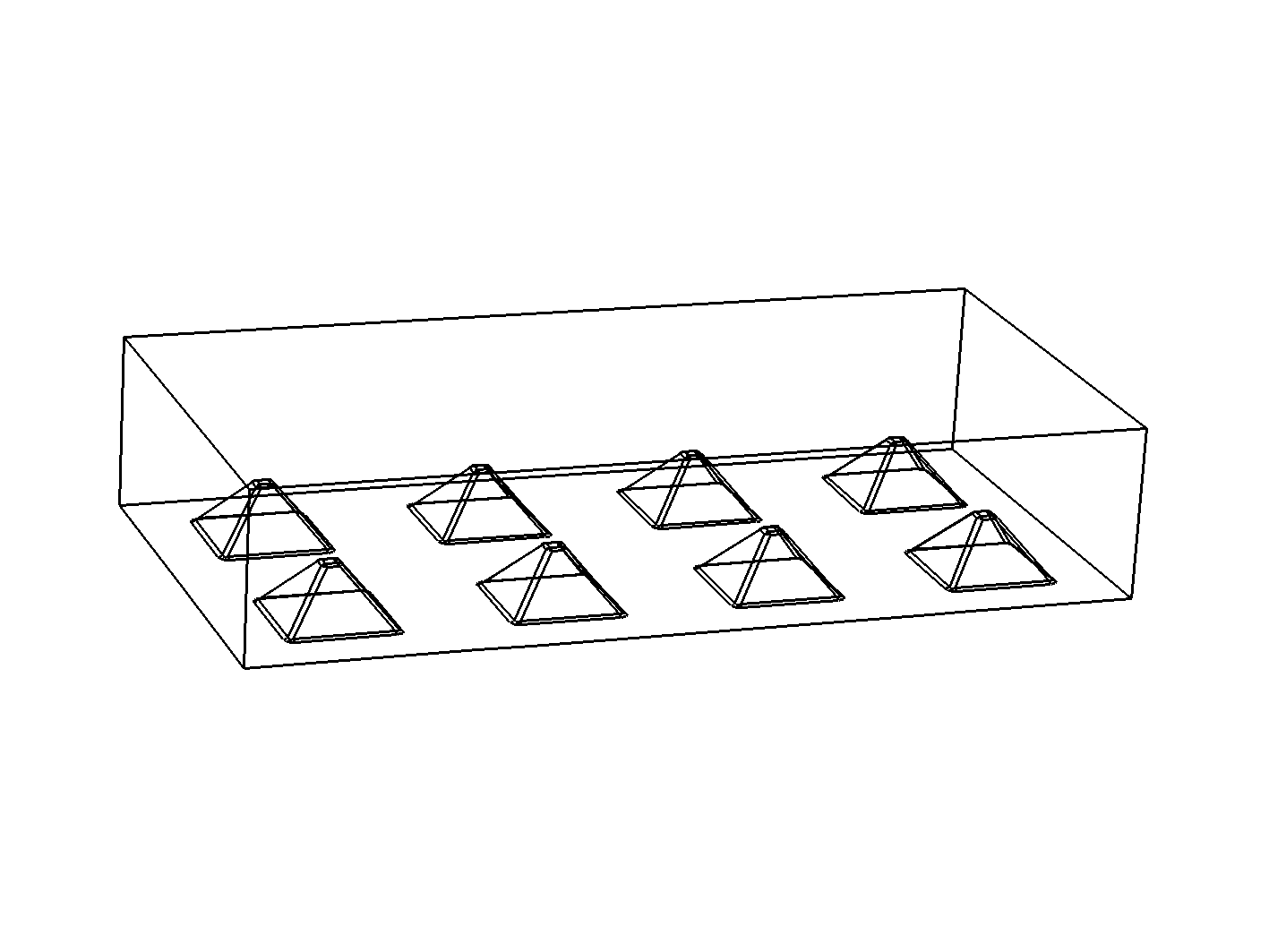 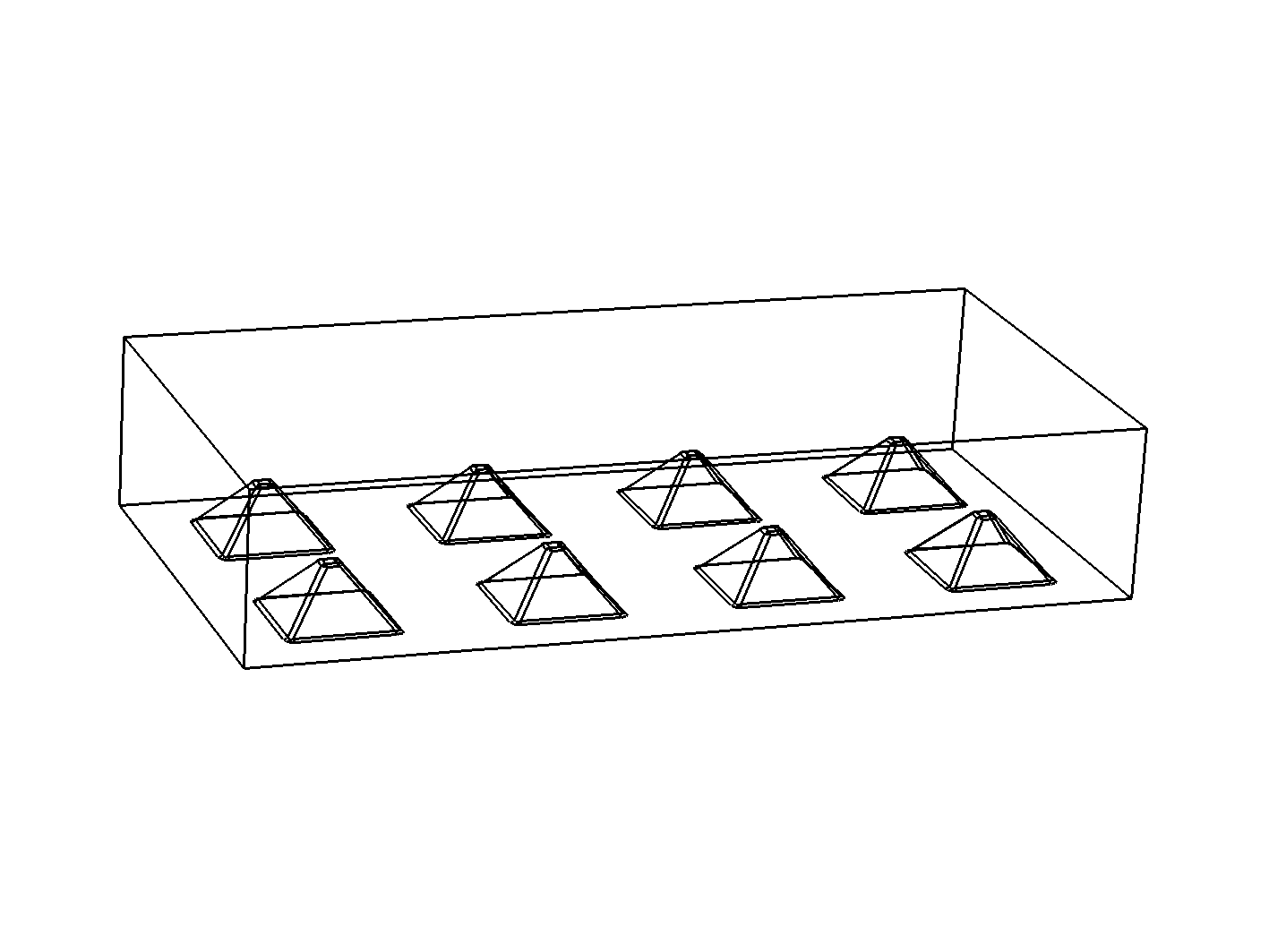 Pattern length: 32 µm
Pattern length: 512 µm
12
CP Factor
m/s
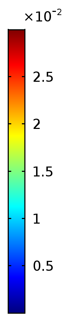 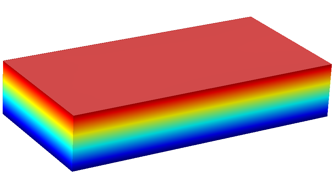 The Concentration Polarization Factor (CP factor) can be defined as a ratio of salt concentration at the membrane surface (Cm) to bulk concentration (Cb).
Velocity profile
mol/m3
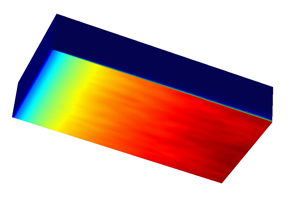 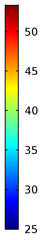 Flat 512 membrane CP factor = 1.86
Concentration profile
13
Velocity Normalization
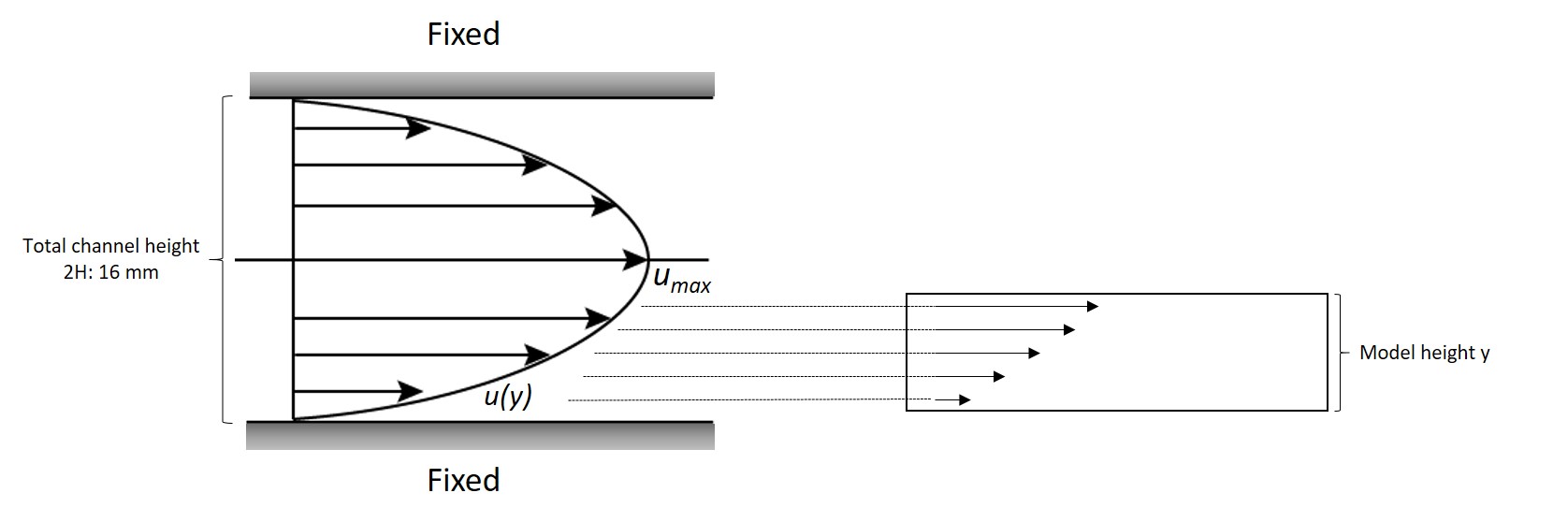 14
Numerical Solutions without Velocity Adjustment
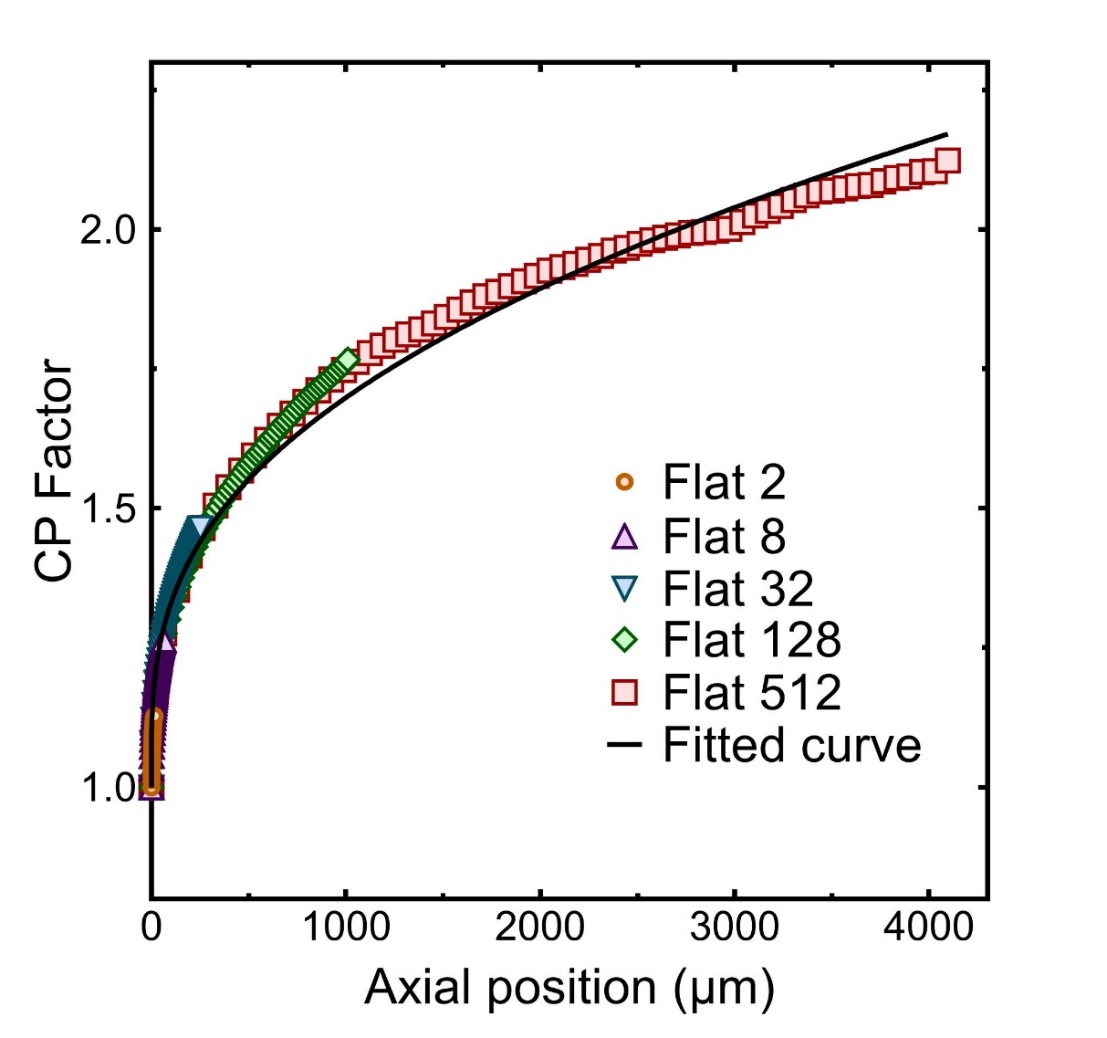 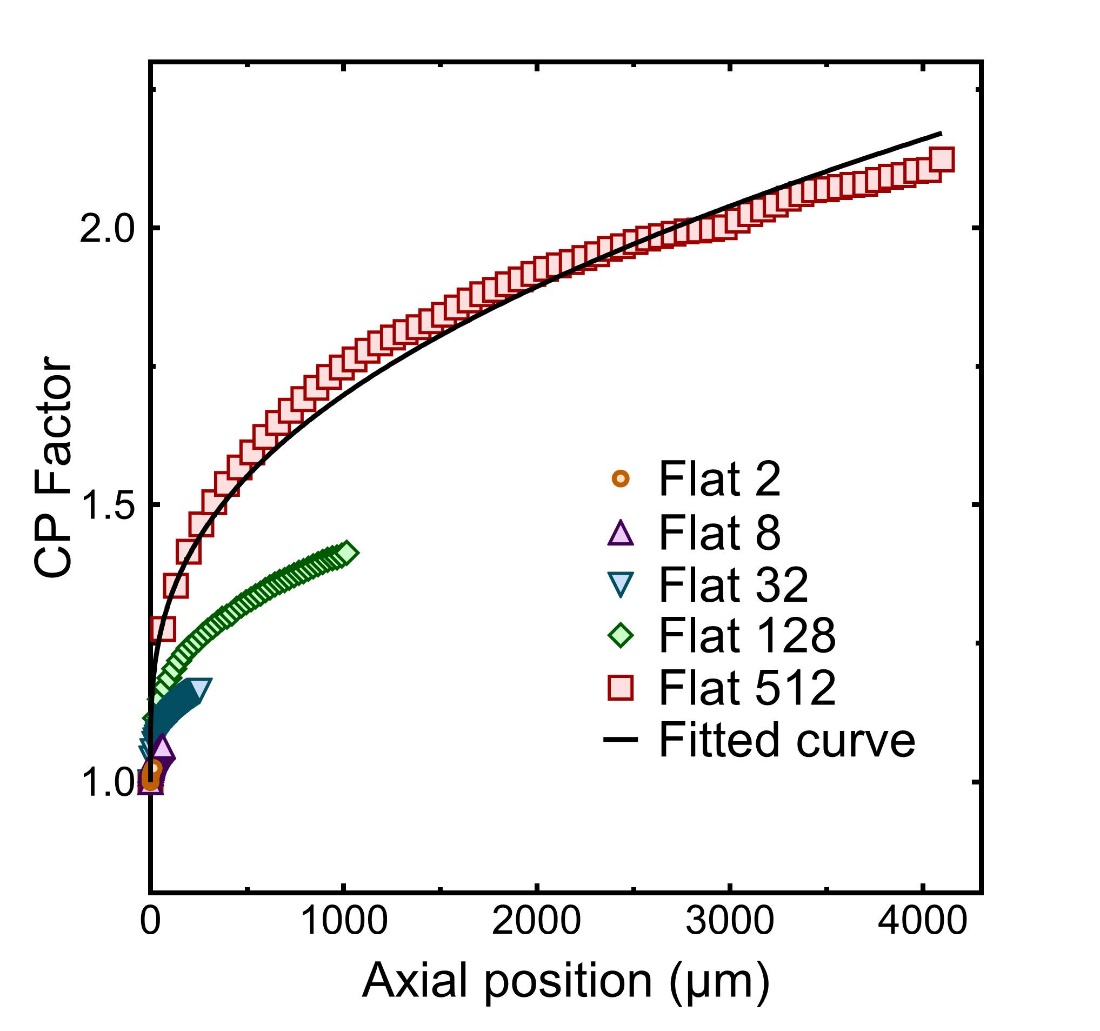 15
Numerical Solutions vs. Sherwood Correlation
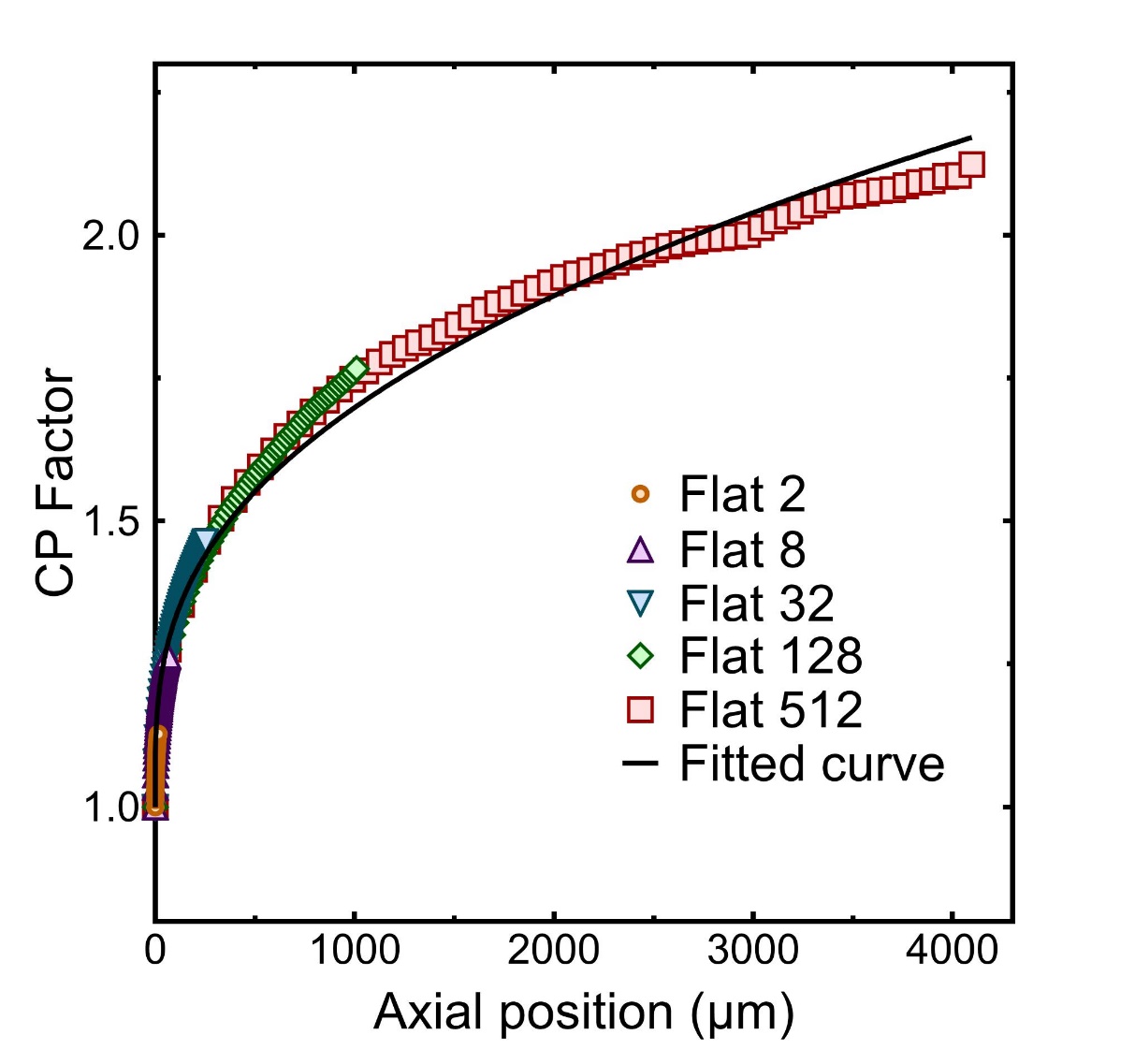 Sherwood correlation
16
CP Results
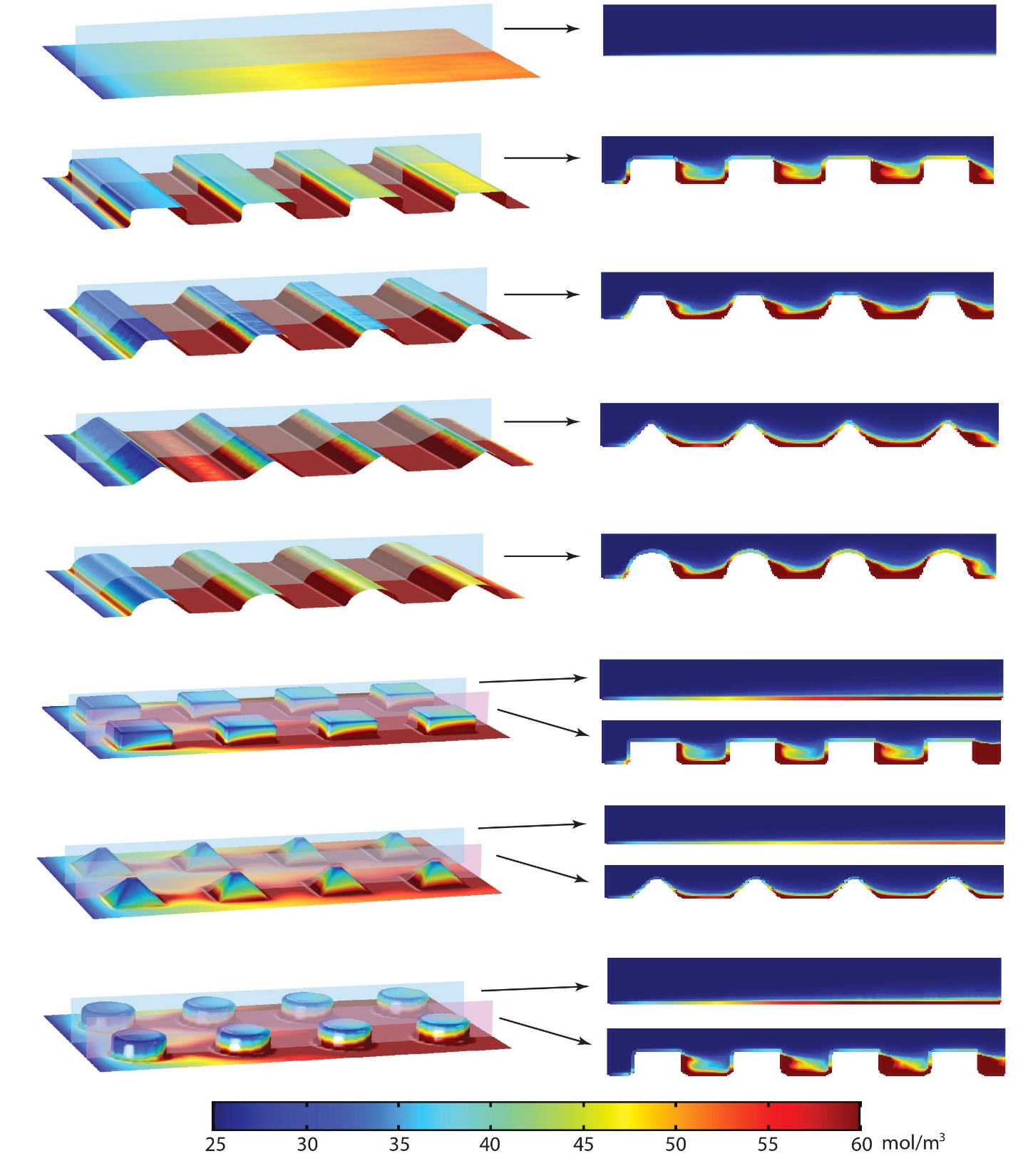 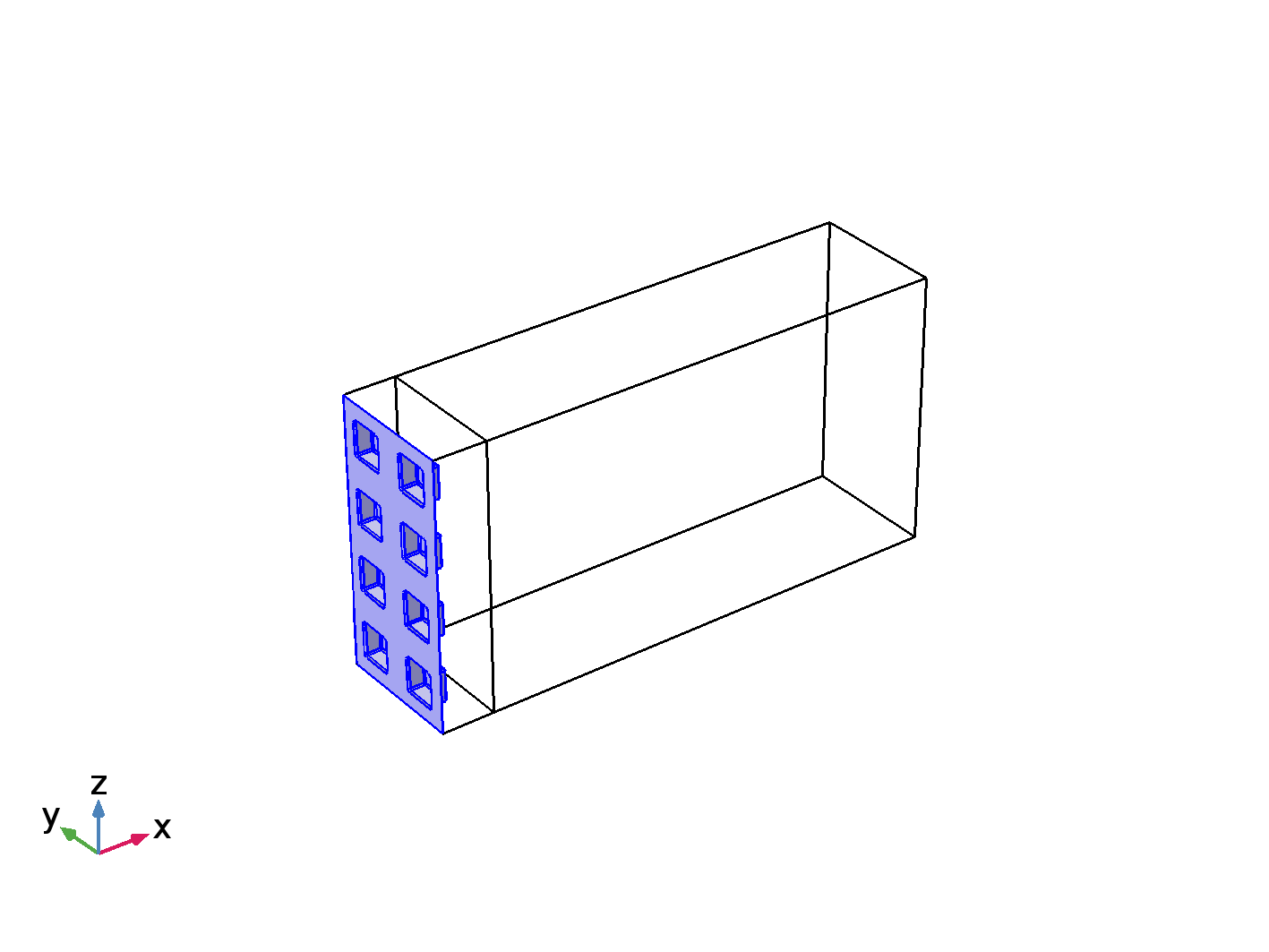 17
Normalized CP Factor
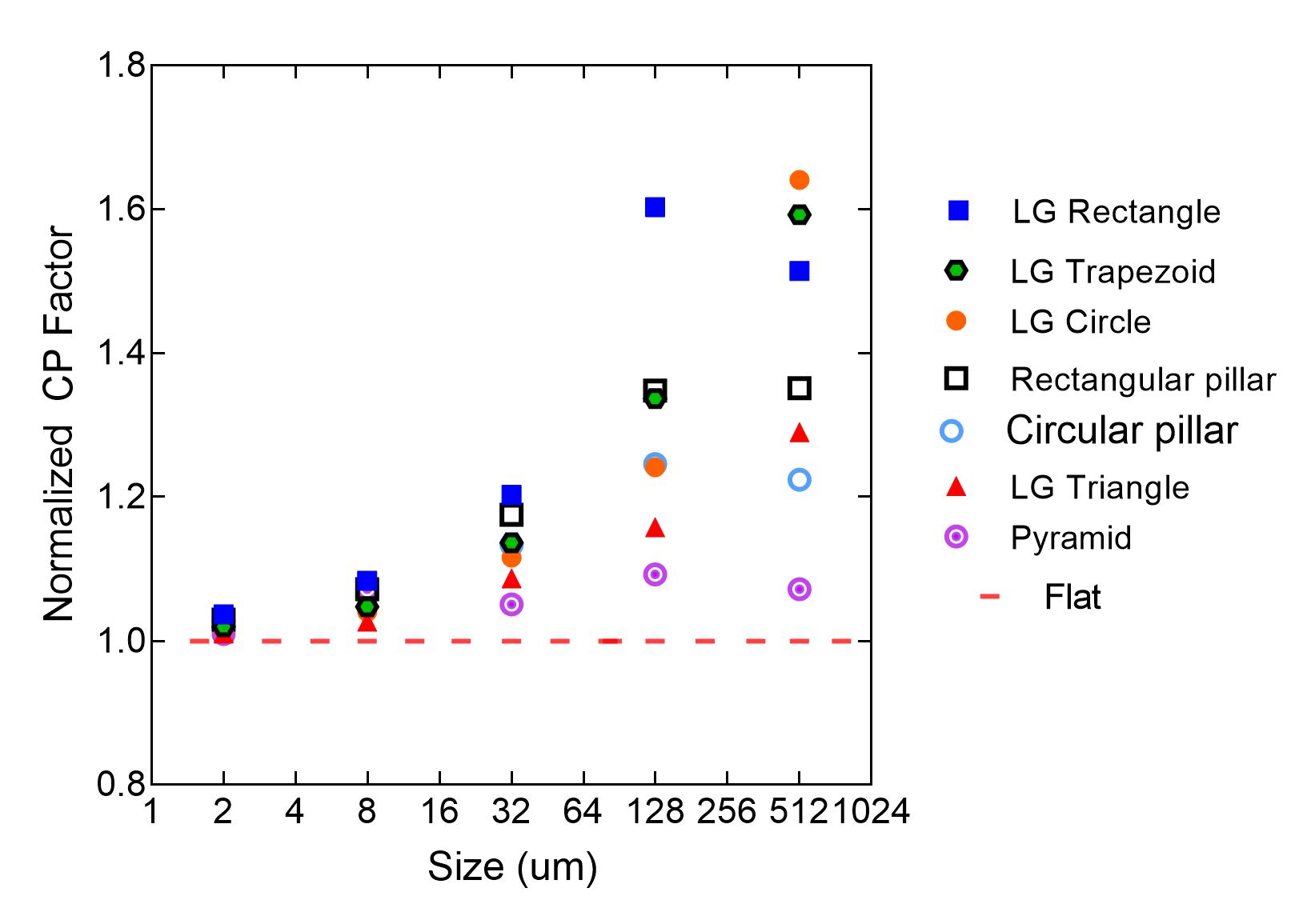 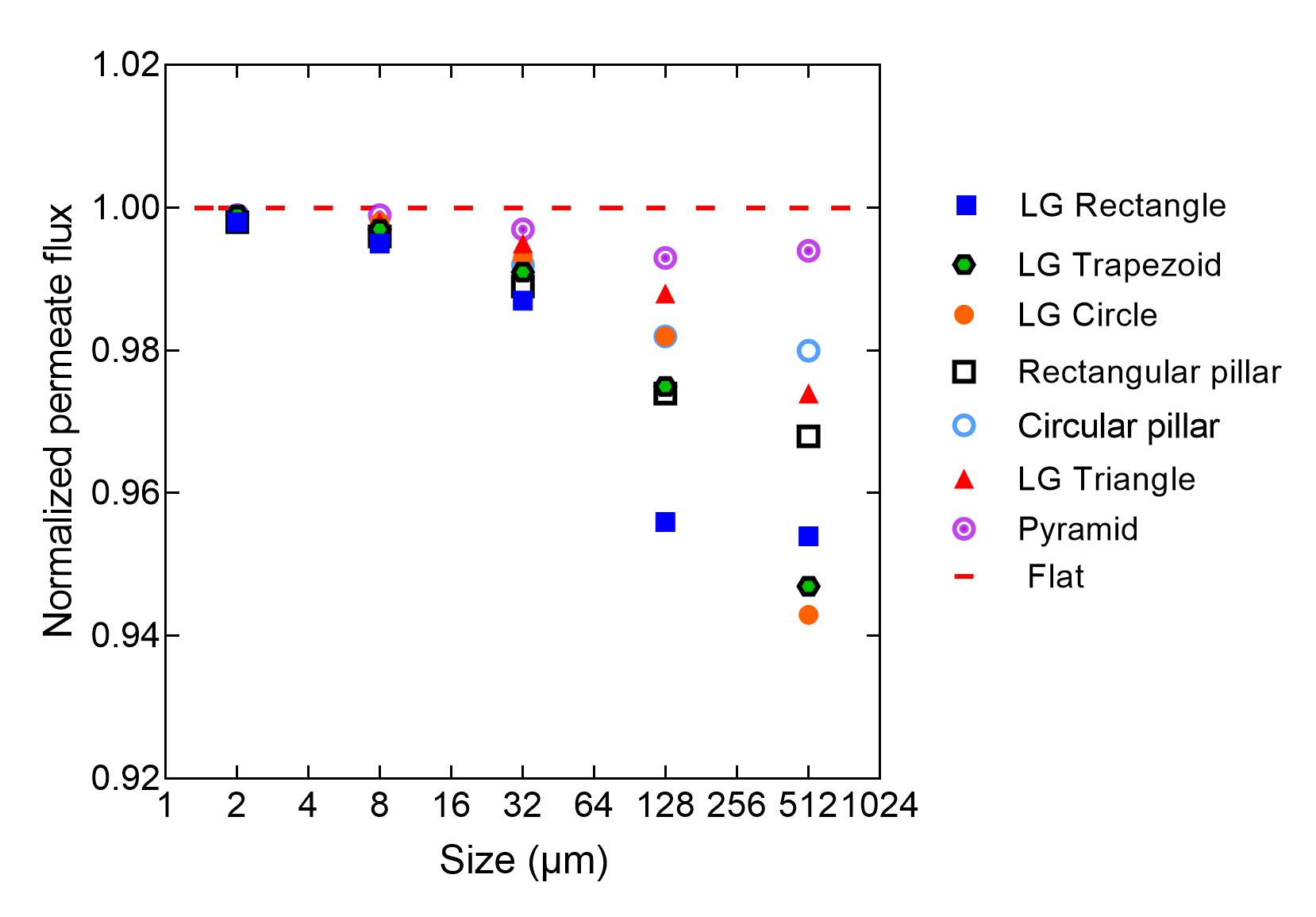 18
Streamlines
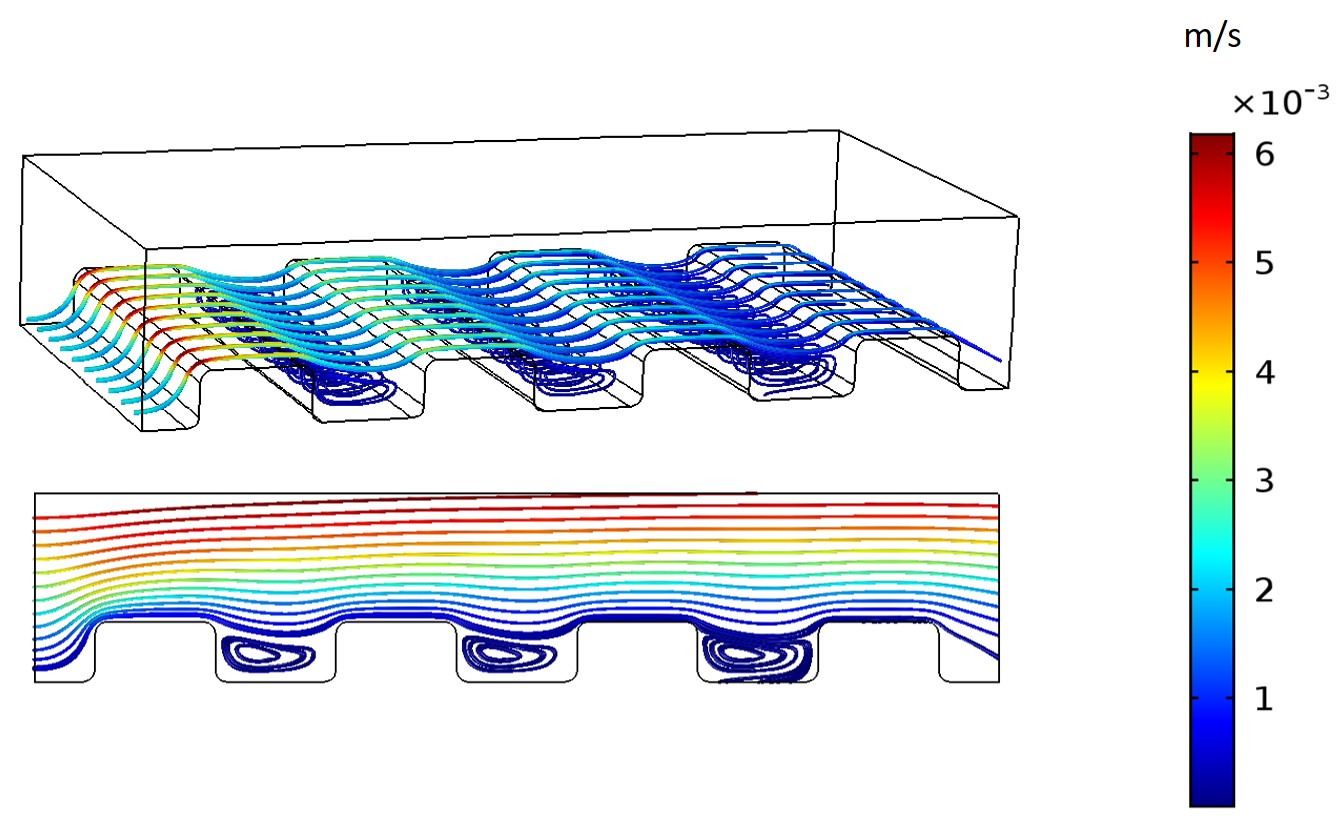 19
Permeate Flux Results
m/s
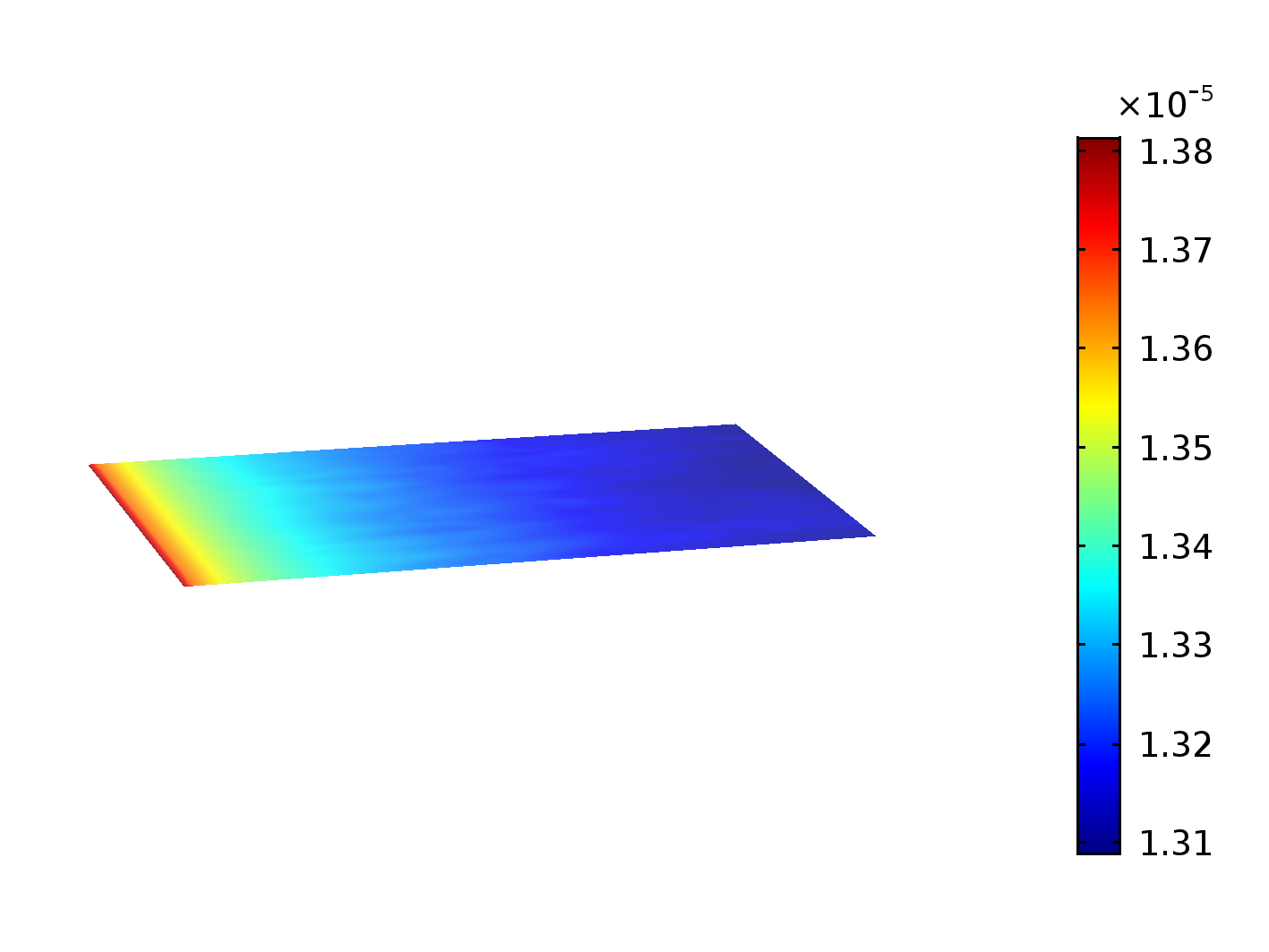 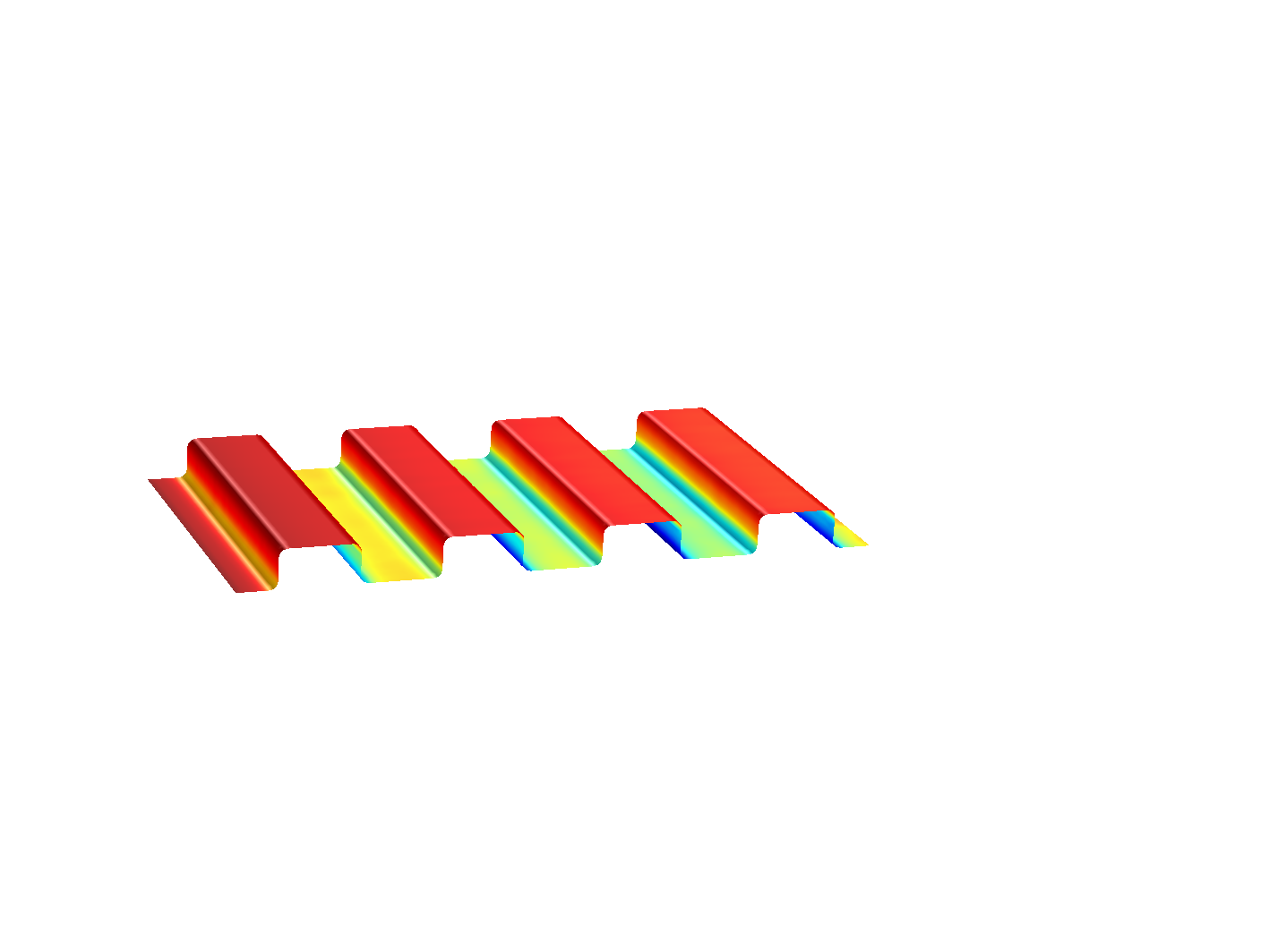 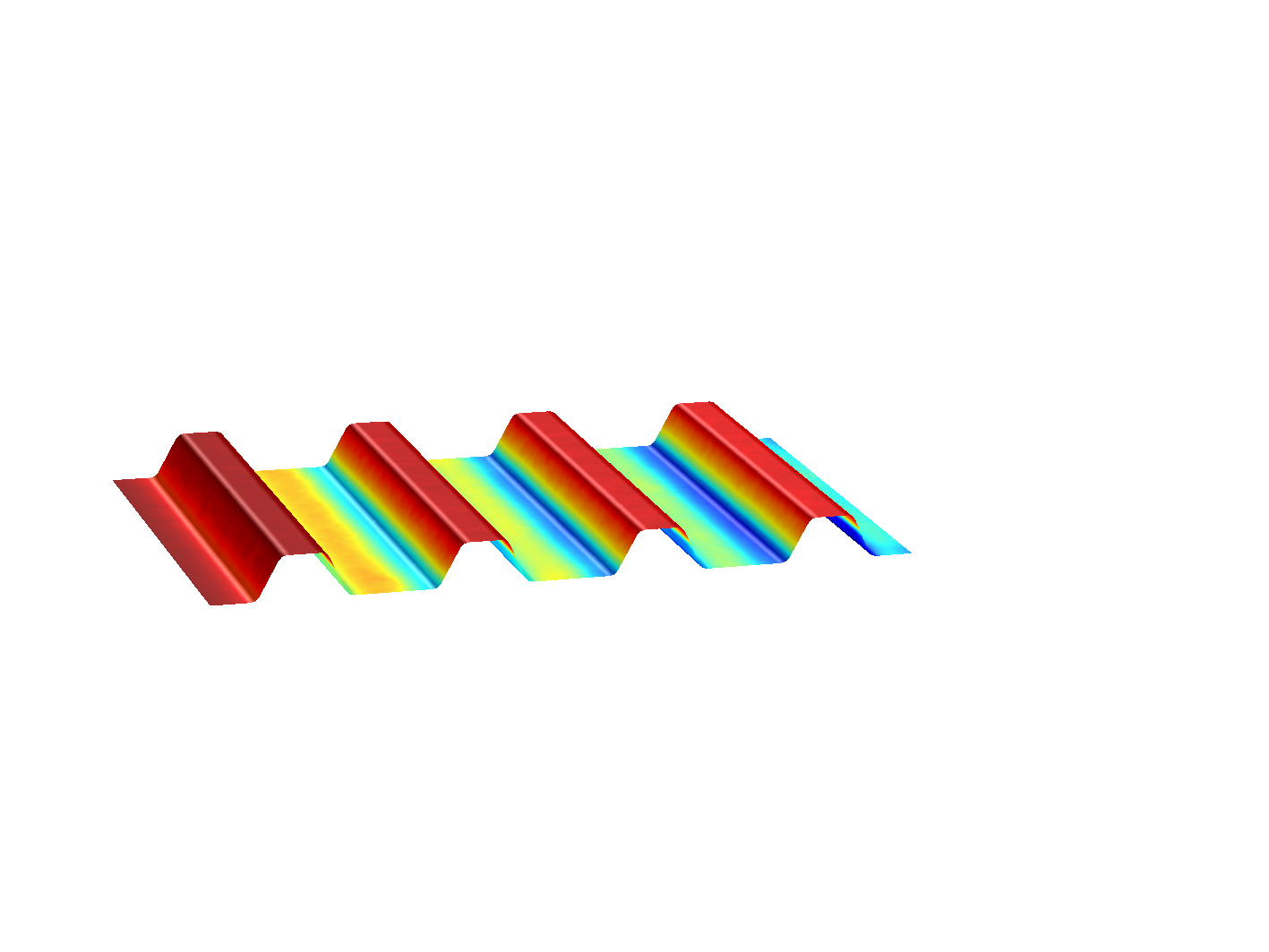 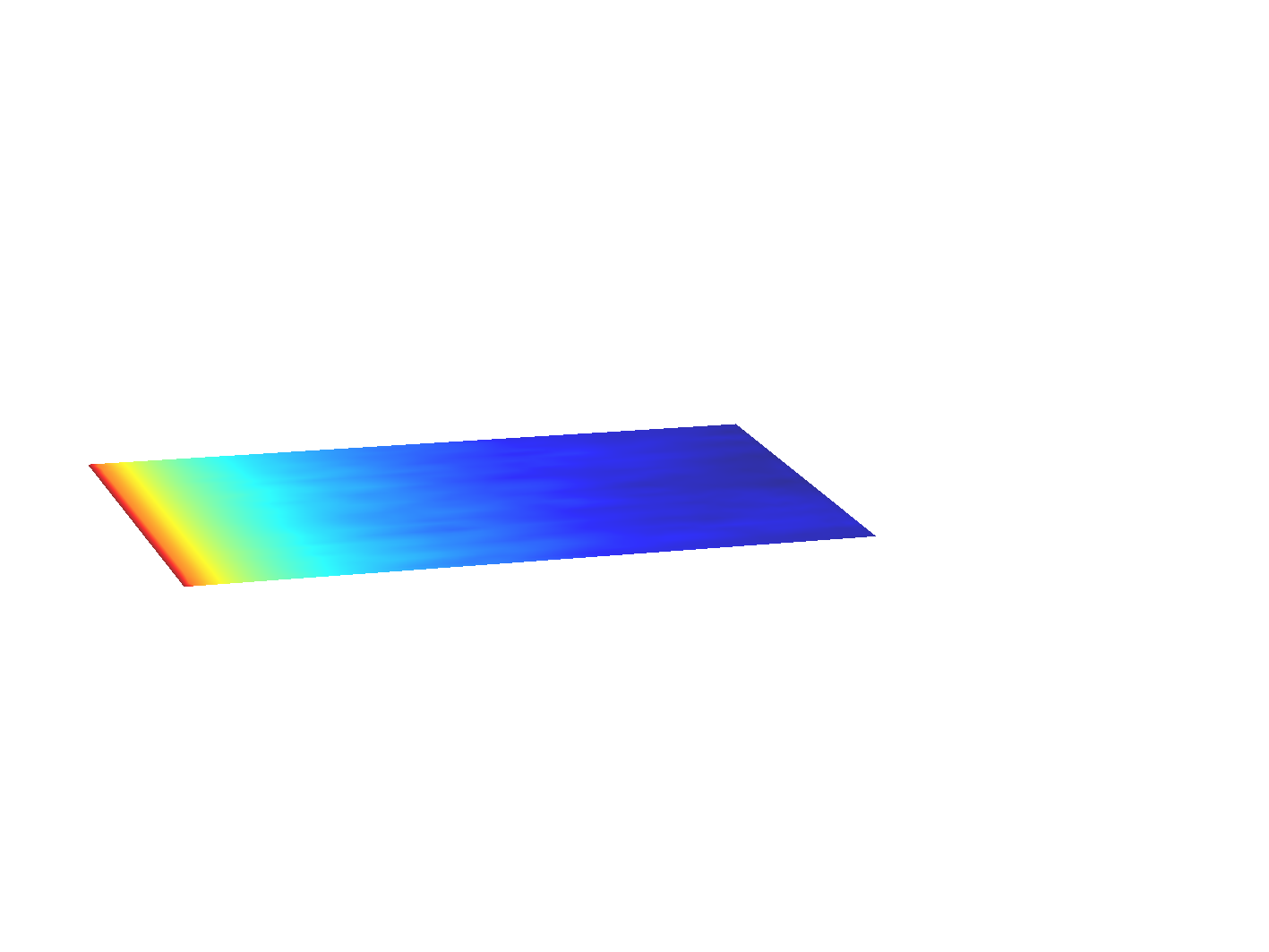 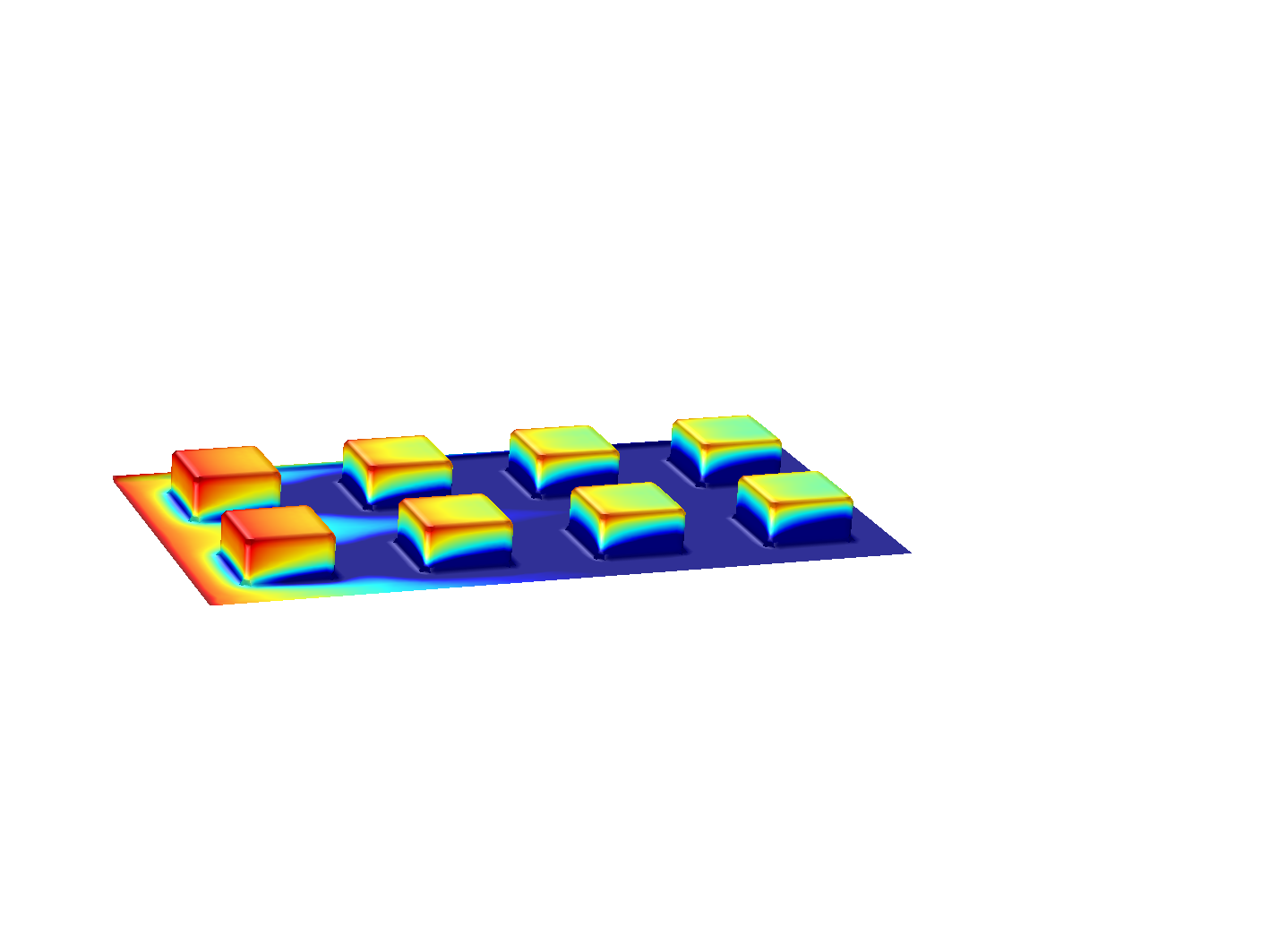 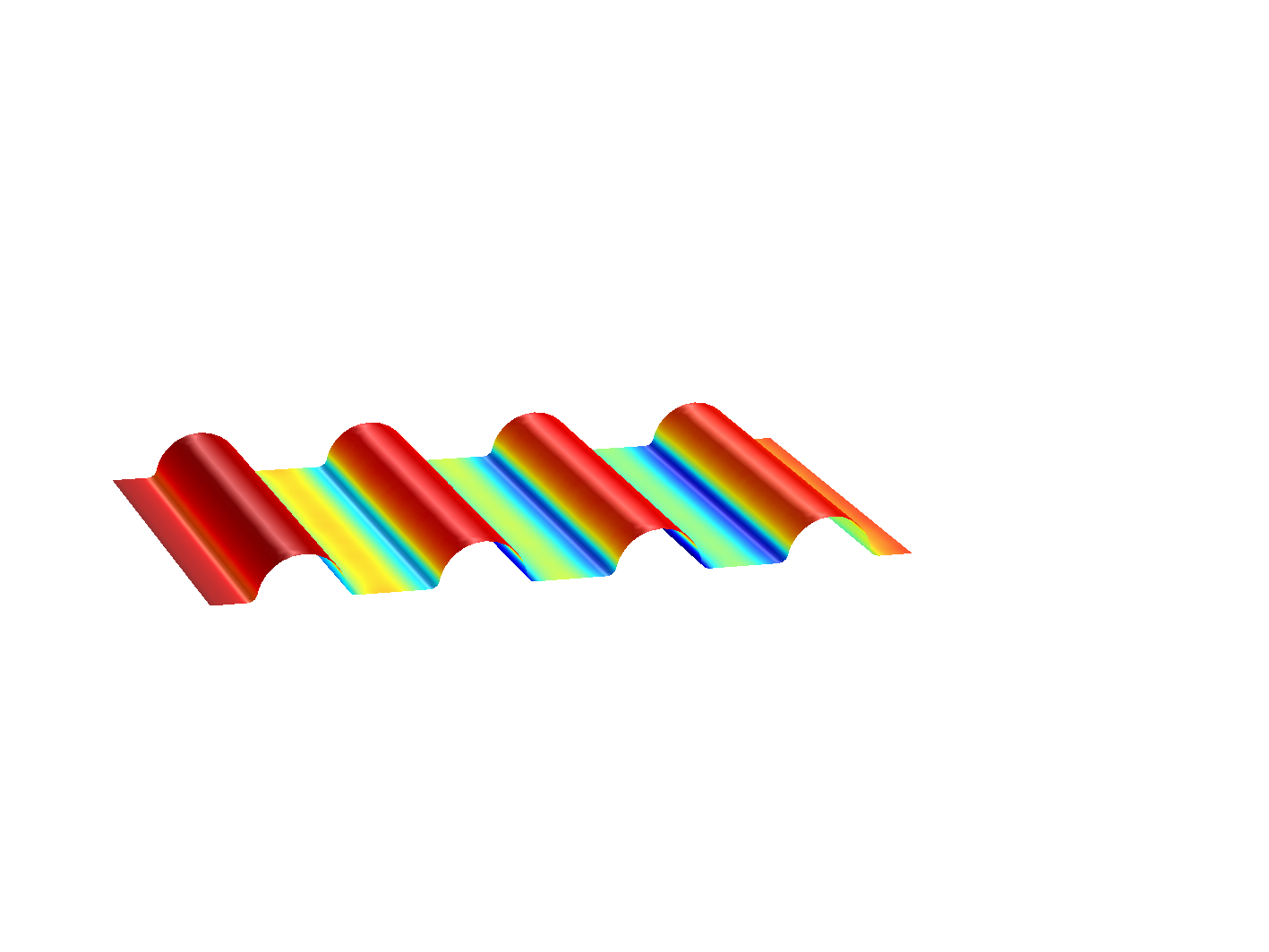 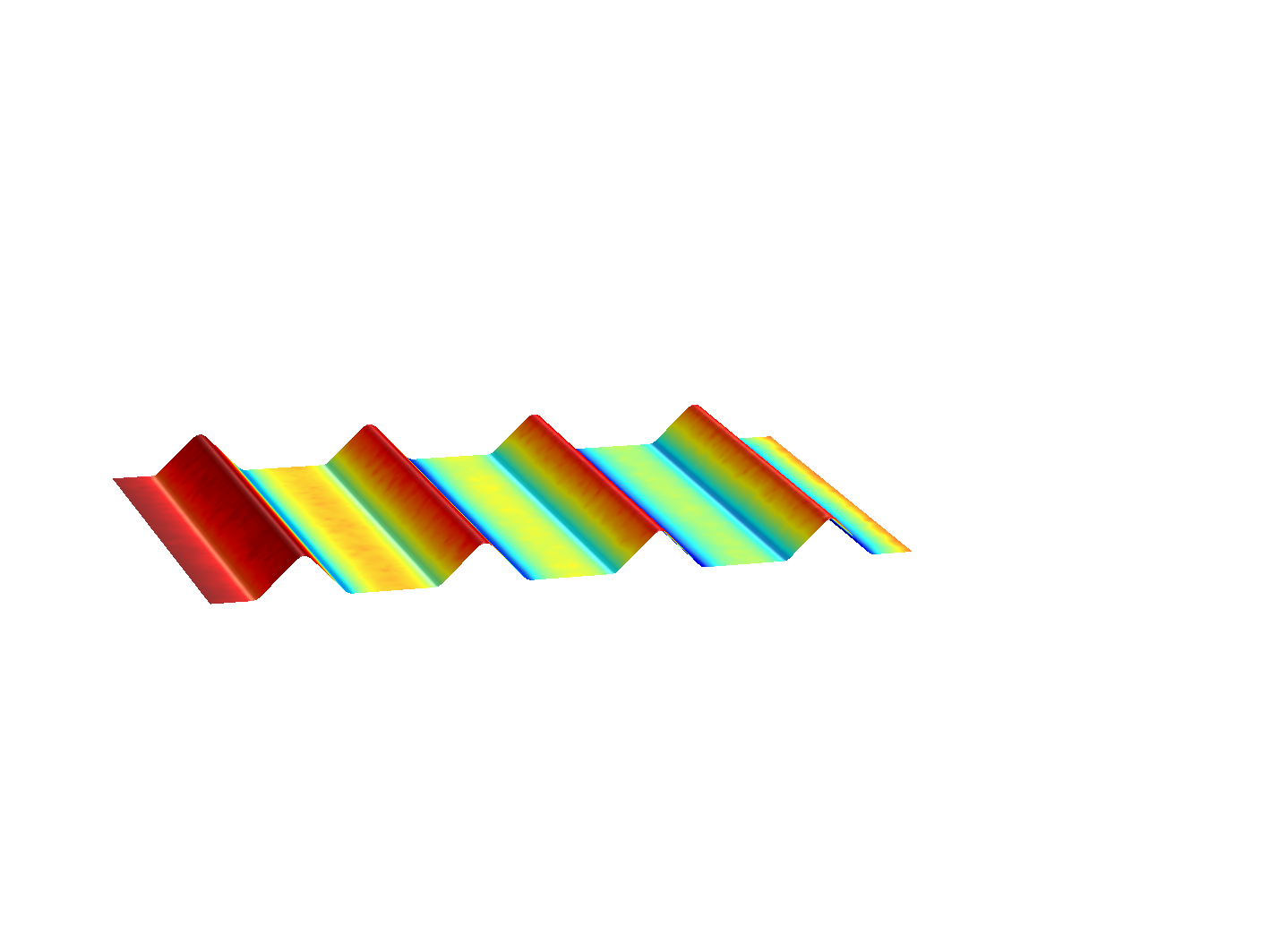 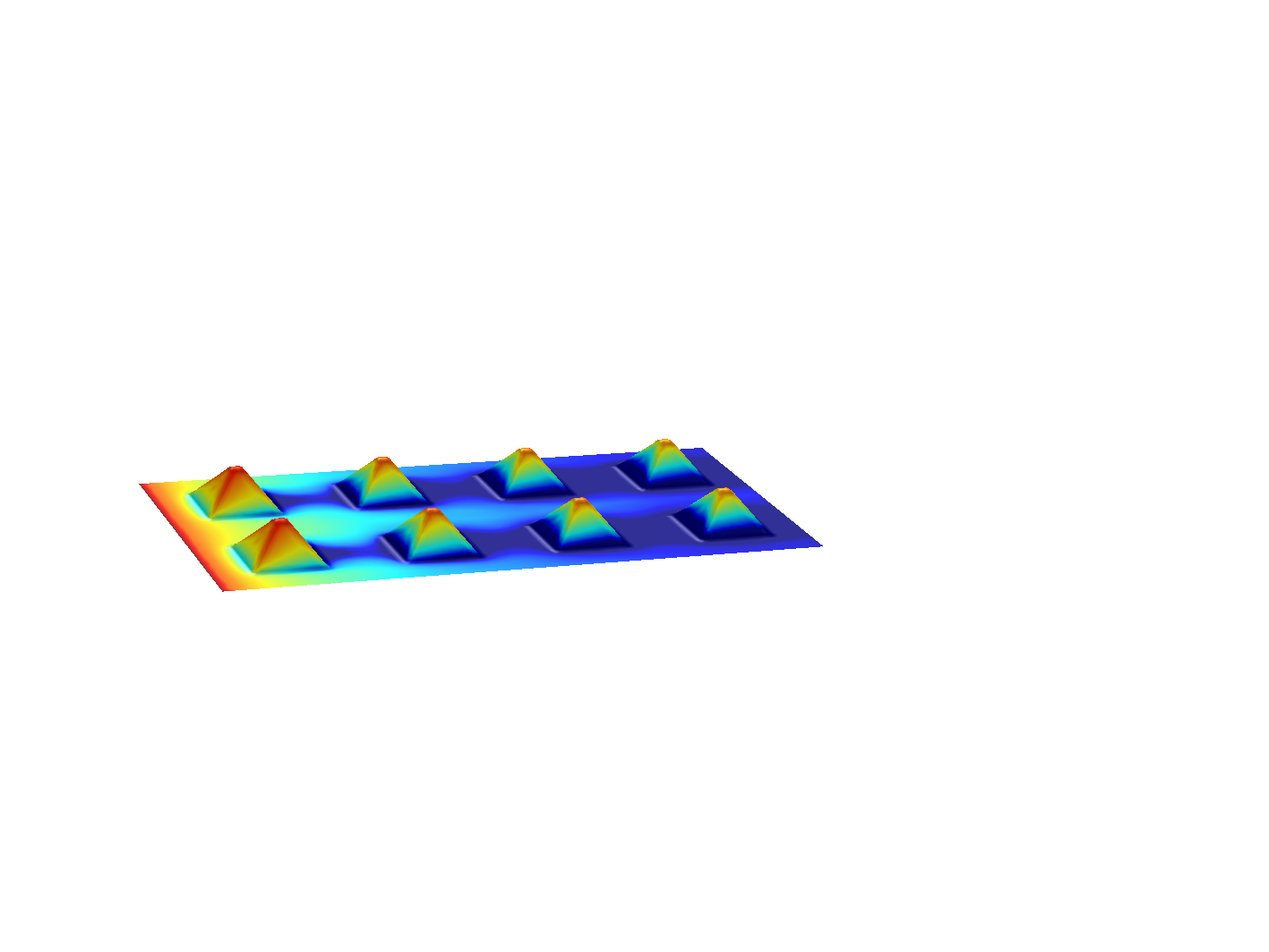 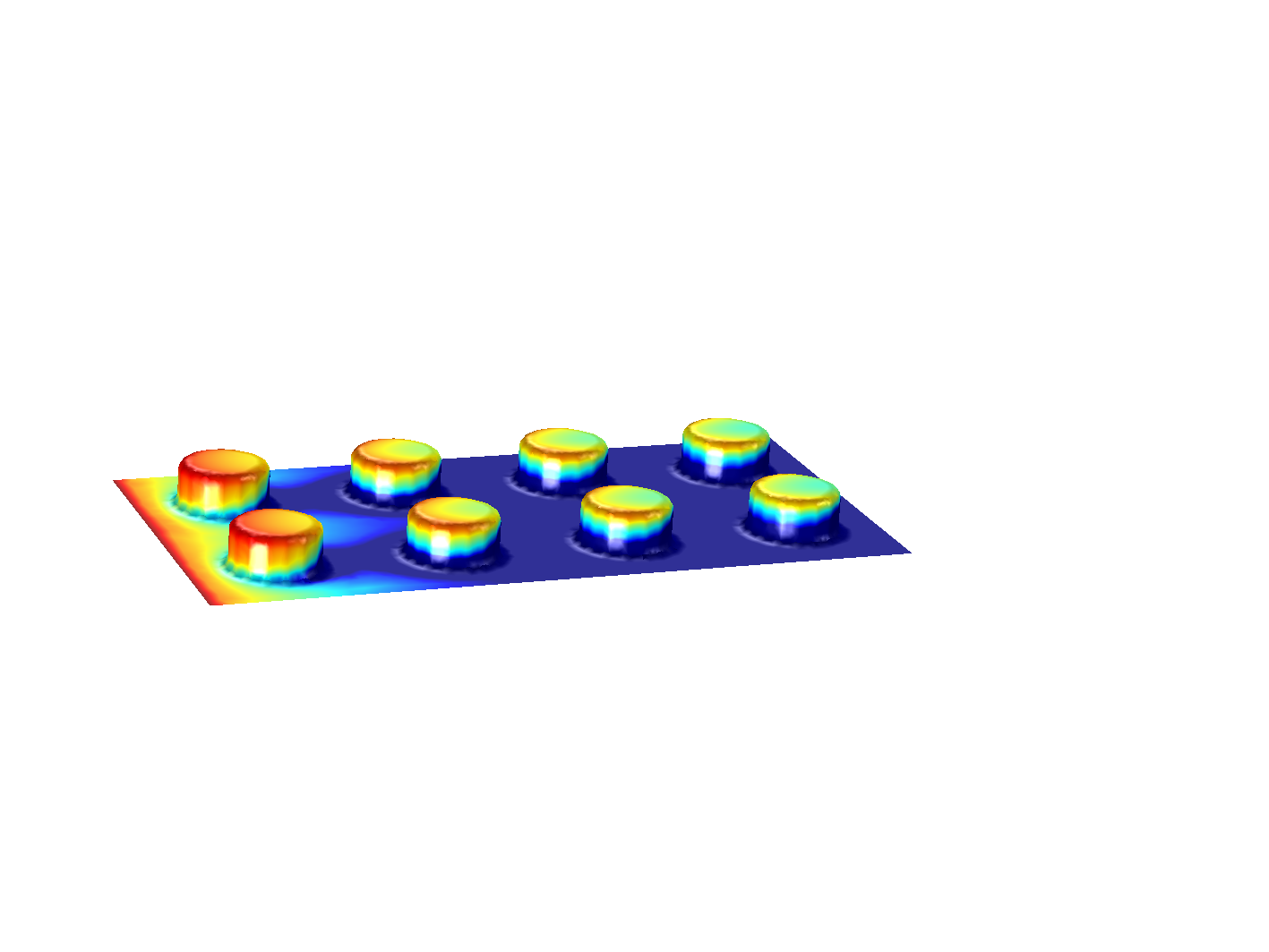 20
Normalized Permeate Flux
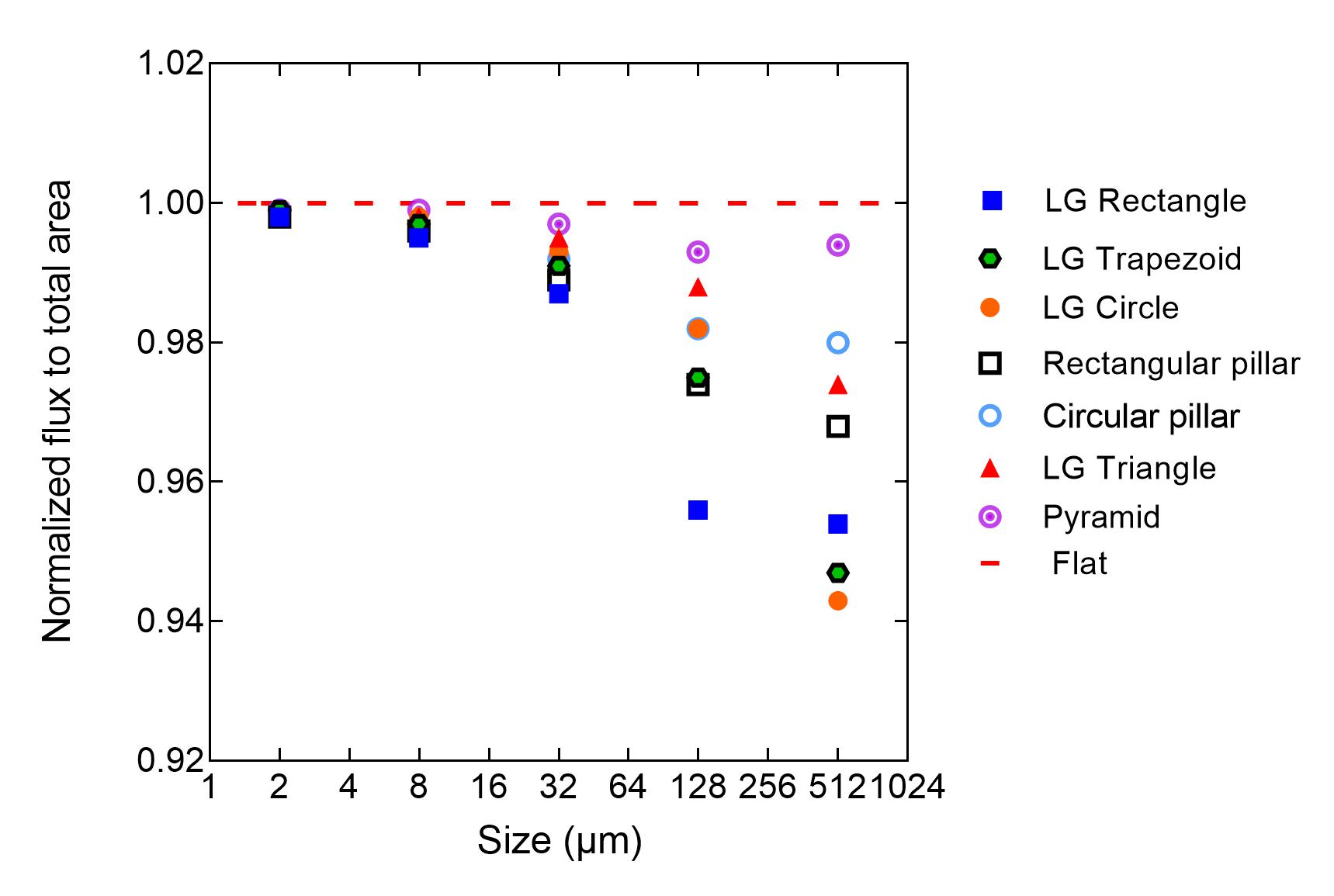 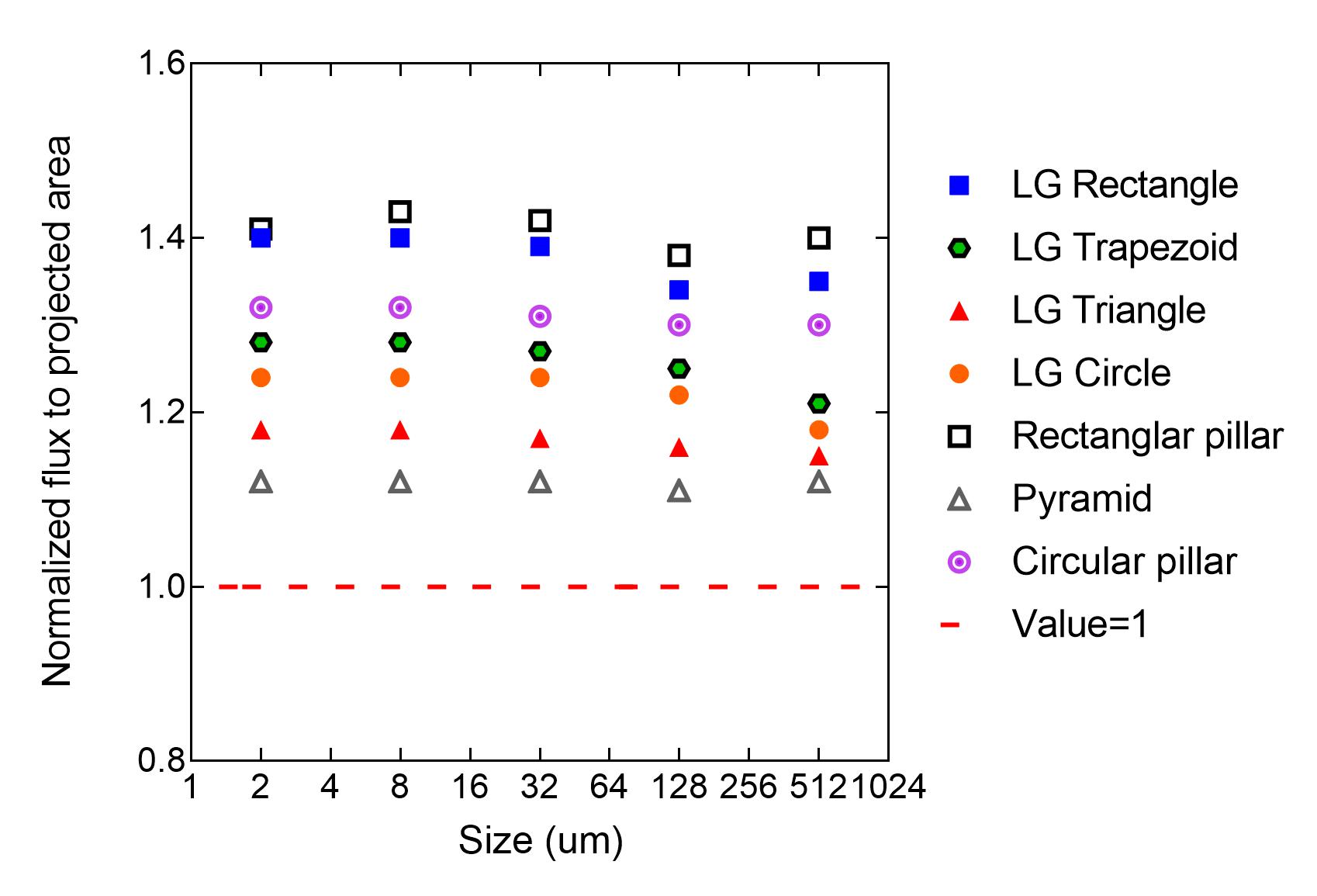 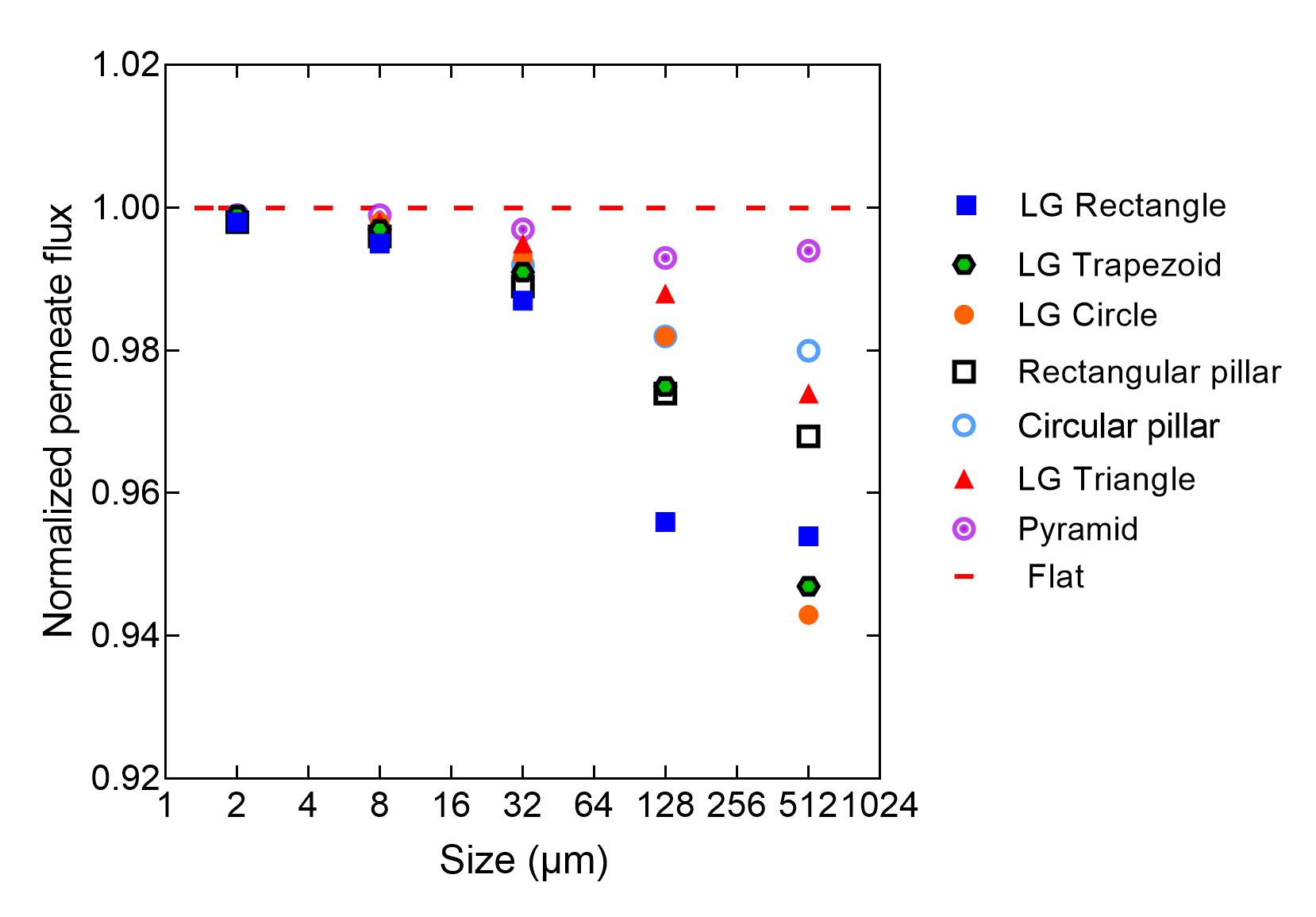 21
Definition of Roughness
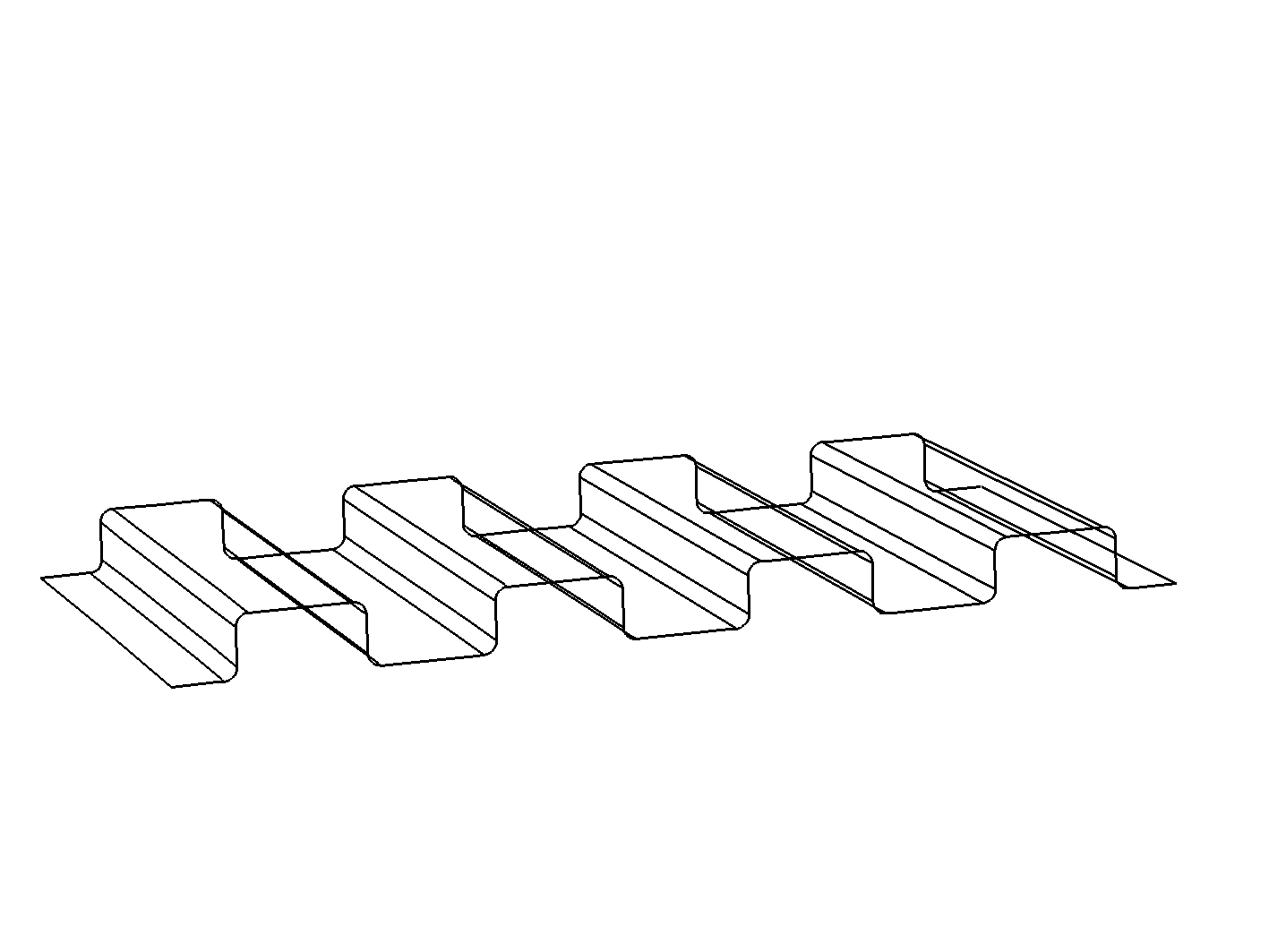 Roughness = 128 µm
Roughness normalized to pattern height = 128 µm/256 µm = 0.50
L
h=256 µm
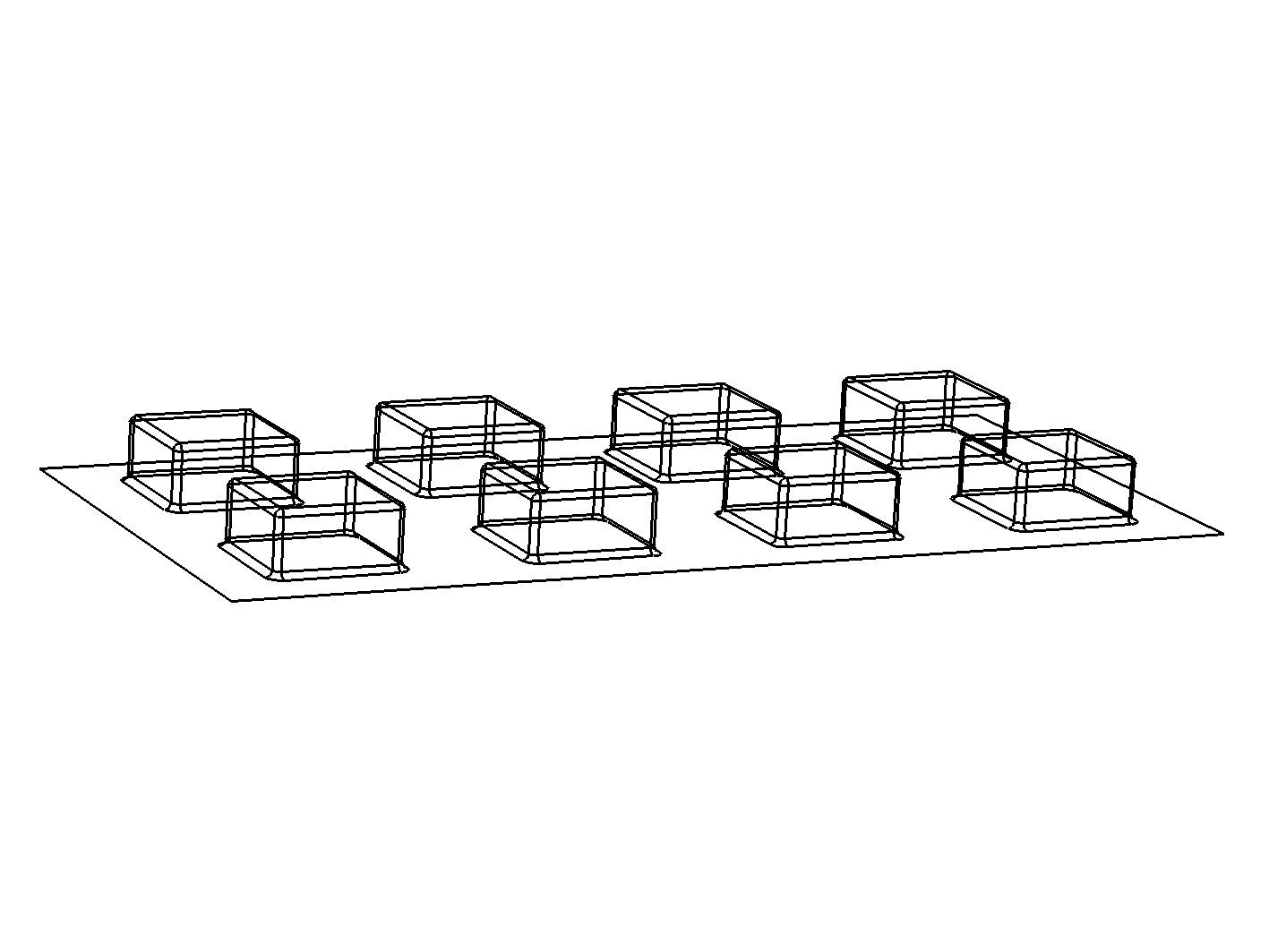 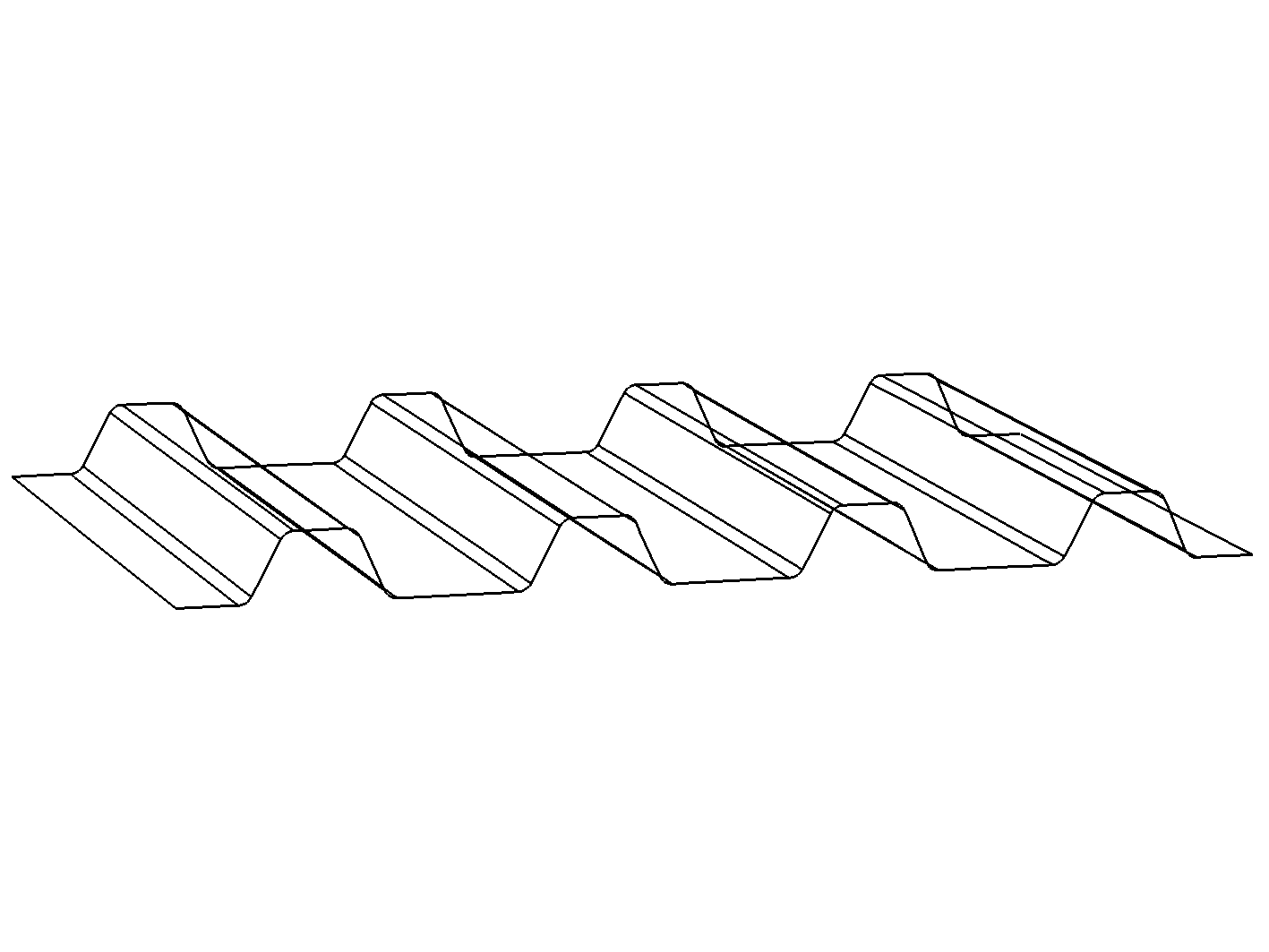 Roughness = 103 µm
Roughness normalized to pattern height = 103 µm/256 µm = 0.40
Roughness = 84 µm
Roughness normalized to pattern height = 84 µm/256 µm = 0.33
22
Roughness vs. Boundary Layer Thickness
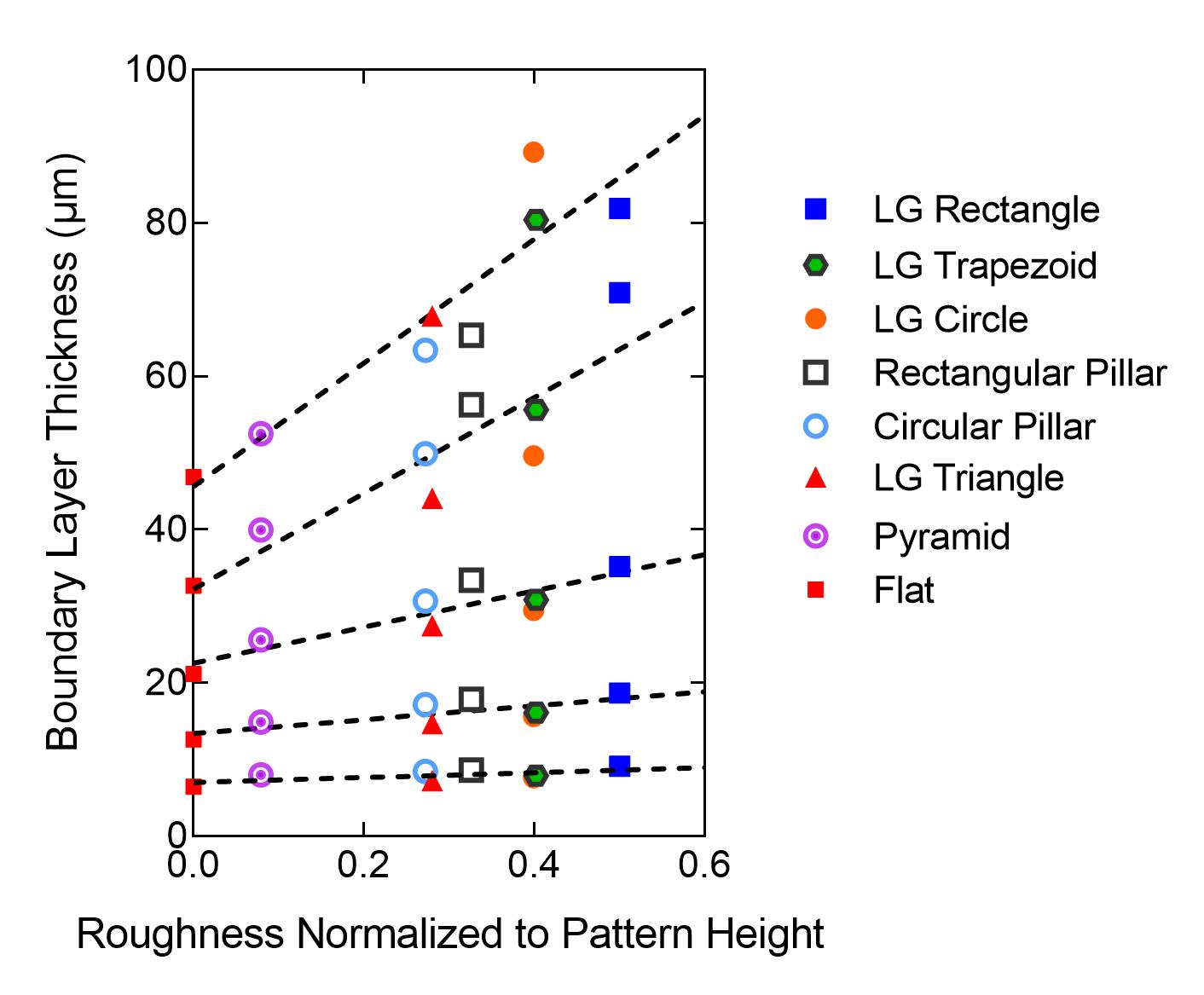 Roughness normalized to pattern height: total roughness (Ra) projected to pattern height.
 
Boundary layer thickness (BLT): BLT is calculated through diffusion coefficient and mass transfer coefficient.
23
Roughness vs. Average Boundary Layer Thickness
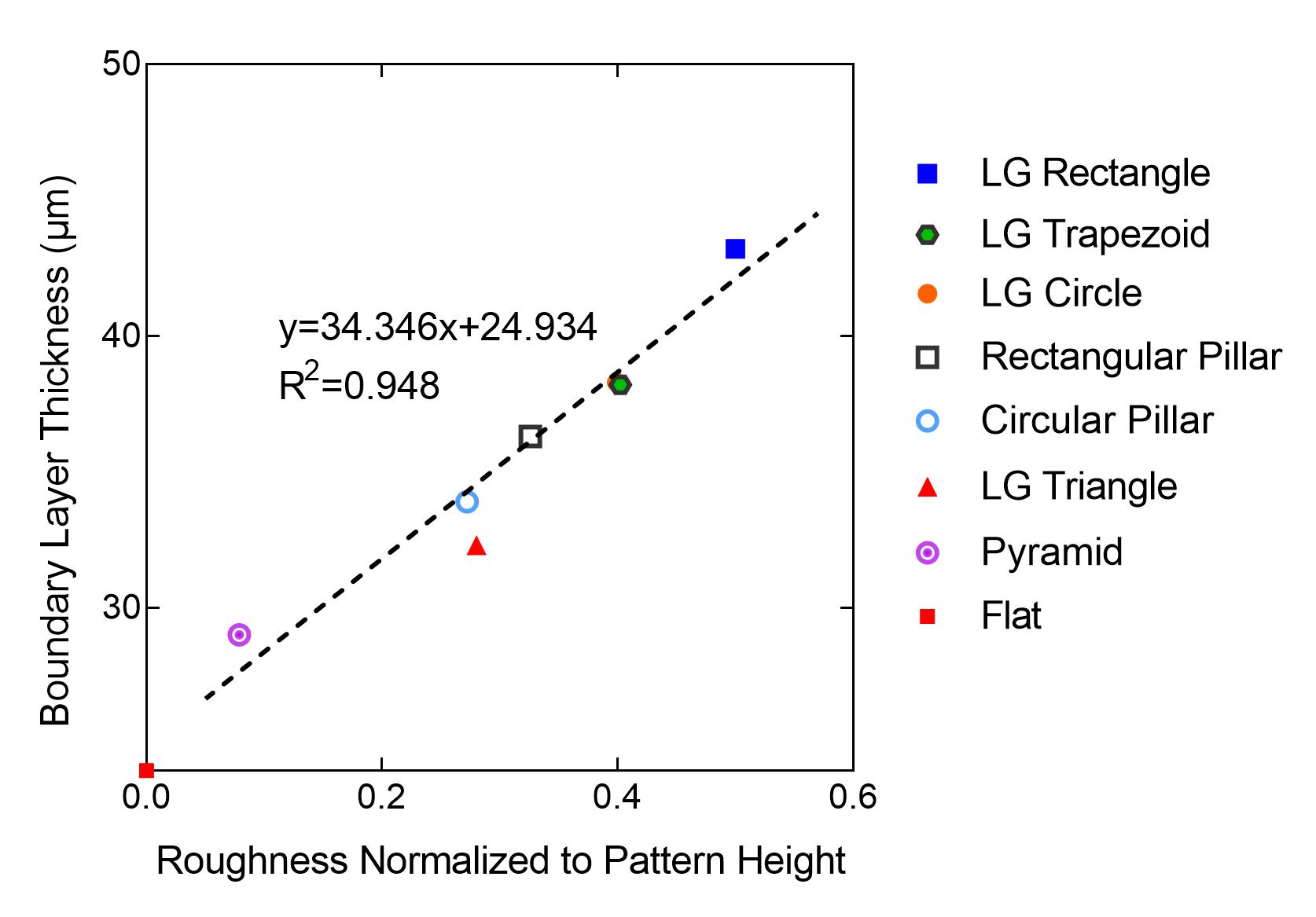 24
Conclusions
Lower average shear stress gives higher CP.

In general, adding patterns does not decrease CP.
The fouling mitigation seen in experiments is likely due to other factors.

Adding patterns increased roughness, and therefore decreased mass transfer coefficient and increased boundary layer thickness.
25
Future Work
Future studies will also use particle tracing.
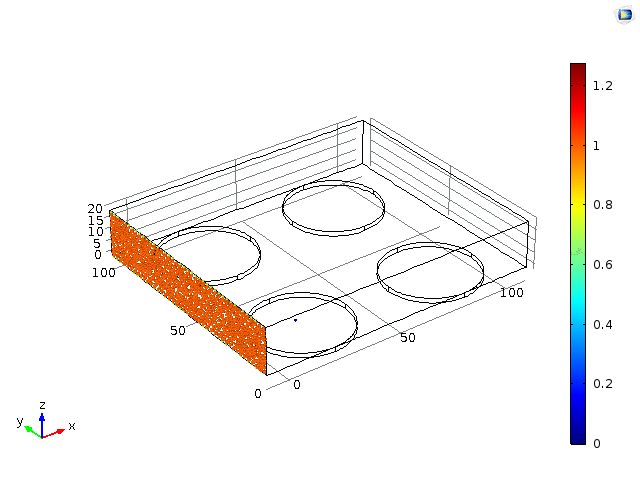 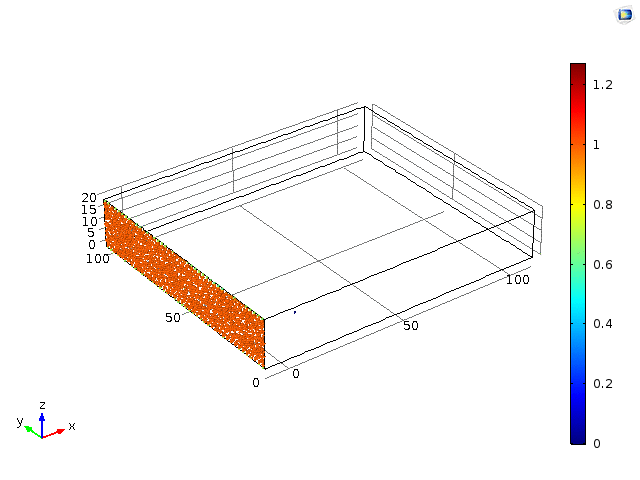 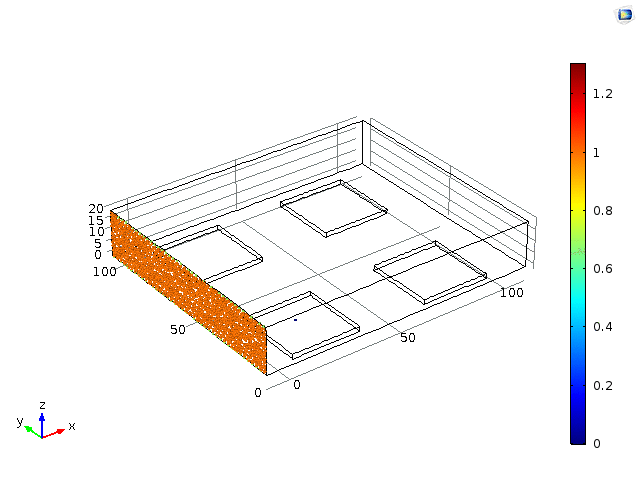 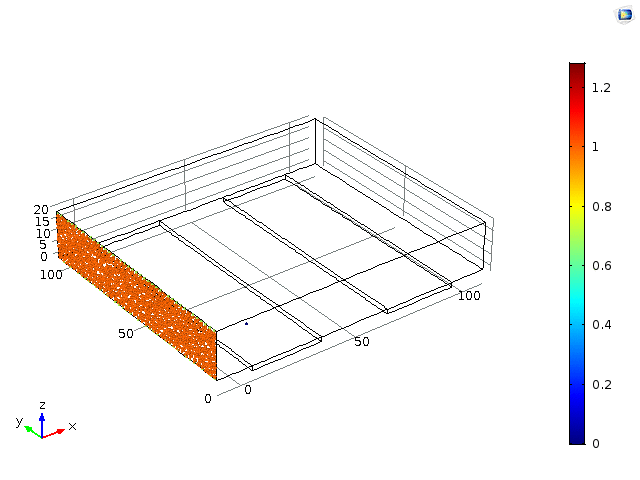 26
Overall Approach
27
Acknowledgements
Peng Xie, Clemson U.
Rasna Sharmin, Clemson U.
Illenia Battiato, Stanford U.
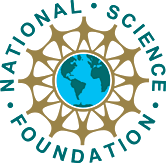 National Science Foundation 
Grant No. CBET-1236070
Grant No. CBET-1534304
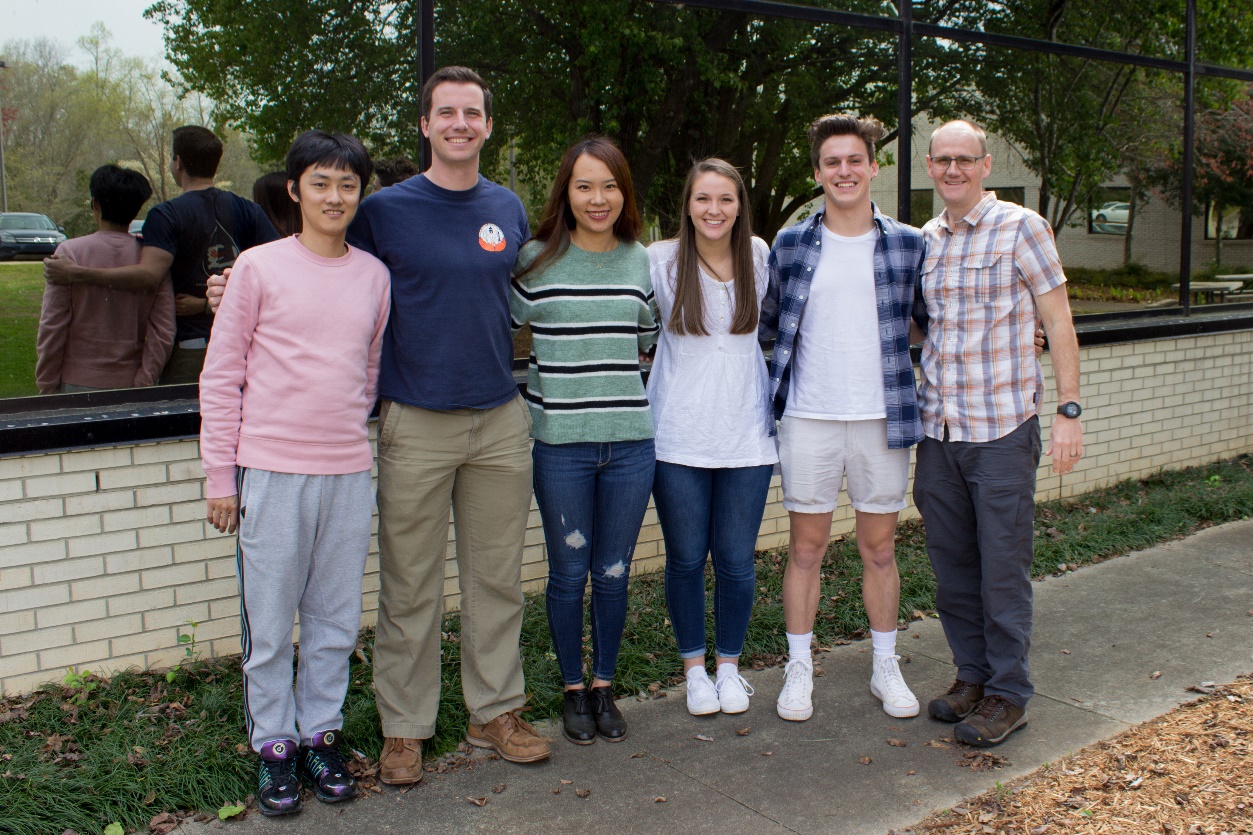 28
Supplemental Materials
Constant flow: all the 512 um models maintain the same total flow: 1.31E-10 m3/s.
Flux for each geometry (m/s)
29
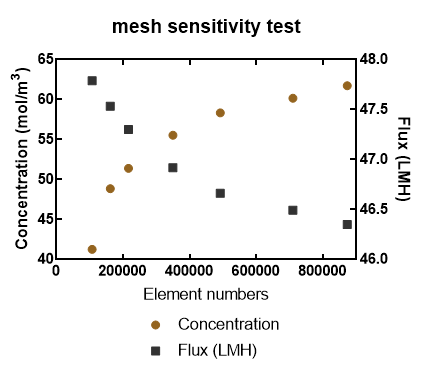 30